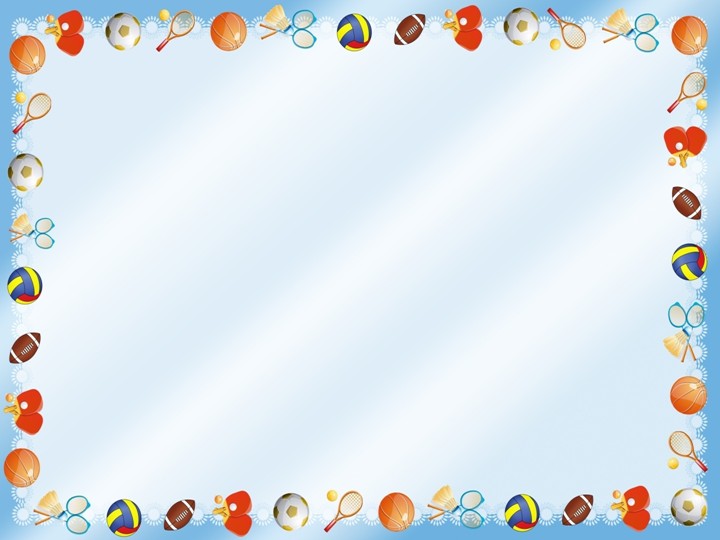 Проектная деятельность
«Физическое развитие- 
залог здоровья детей»
Участники: воспитатель Пасхина О. В. , 		                        	          логопед- дефектолог Шевченко И. А. ,   	          инструктор по физической культуре   	          Казина О. Б. , 
                      дети второй младшей группы, 
	          родители.
Срок реализации: 10.10.2016 – 14.11.2016.
Тип реализации: краткосрочный.
Цель проекта:
Создание условий для возникновения у детей  и родителей интереса к спорту  и совместной культурно- оздоровительной деятельности.
Воспитание потребности в здоровом образе жизни.

Формирование социальной и личностной мотивации детей и взрослых  на сохранение и укрепление своего здоровья.
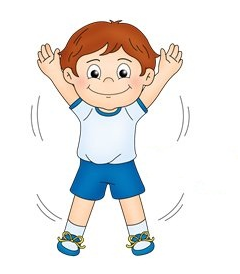 Задачи проекта:
Расширить и закрепить знания детей о спорте, его видах, о здоровом образе жизни.

Воспитать любовь к физкультуре и спорту.

Создать условия для сохранения и укрепления здоровья детей.
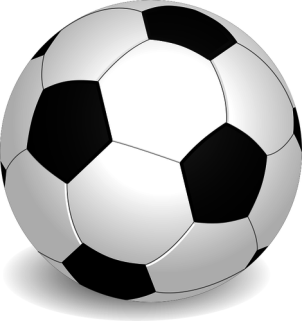 Повысить интерес  родителей к физической деятельности  детей, путём привлечения их к   участию в спортивных мероприятиях.

Обеспечить единство воспитательных, развивающих и обучающих целей и задач семьи и детского сада.
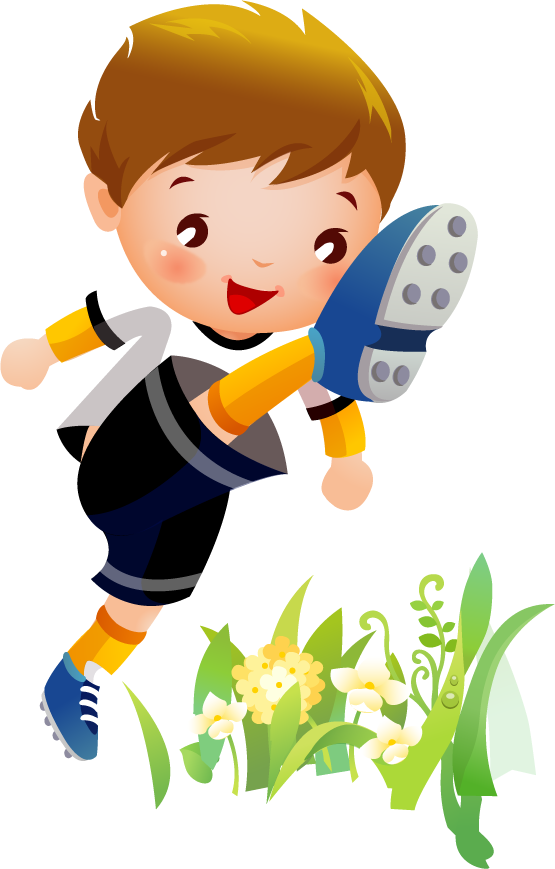 Актуальность проблемы:
В России ежегодно возрастает общий уровень отклонения в состоянии здоровья детей. 
Причины:
 дефицит внимания родителей к детскому спорту и физической деятельности в целом. 
отсутствие у родителей знаний, умений, навыков для проведения физкультурных досугов в семье.
не желание применять дома общую оздоровительную практику для профилактики и коррекции при физическом становлении ребёнка.
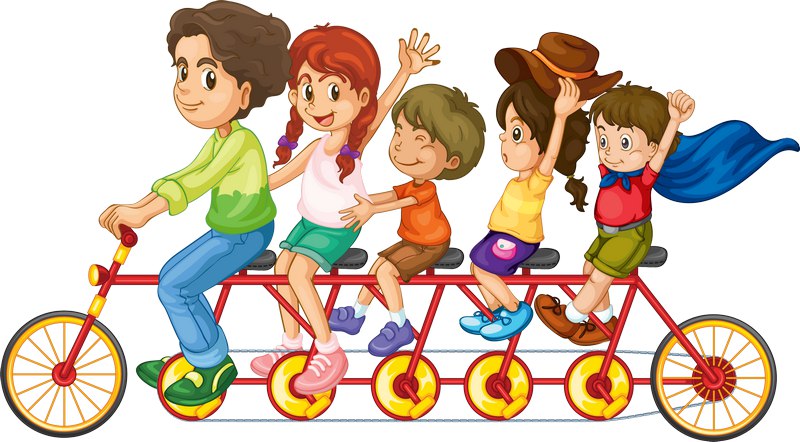 Пути реализации:
Сбор и систематизация информации:
создание альбомов о зимних и летних видах спорта,
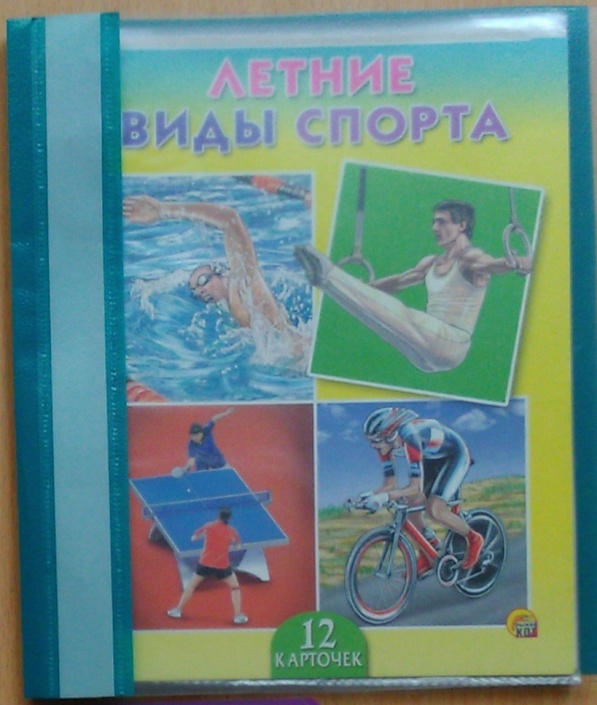 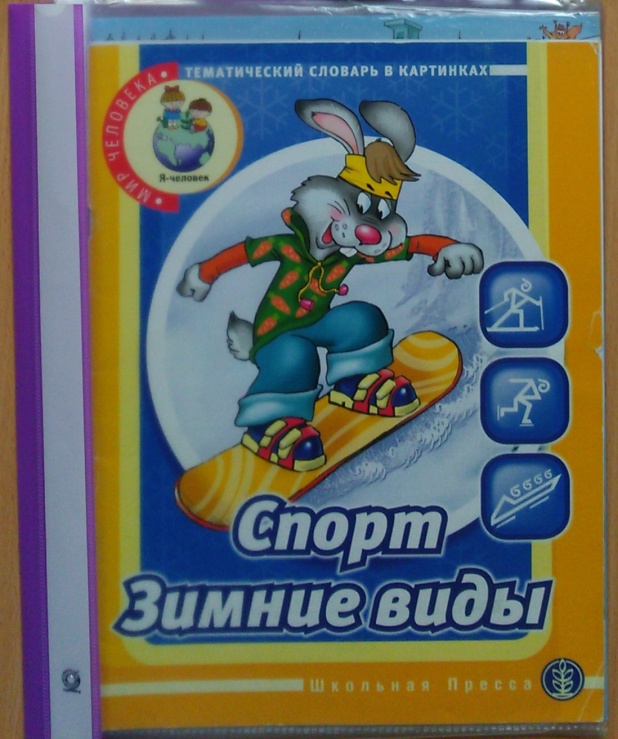 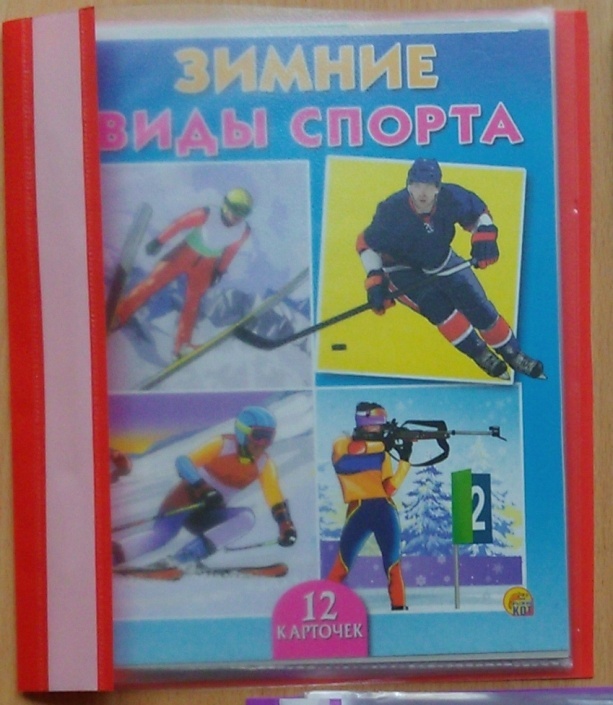 - подбор стихов, загадок, пословиц о спорте и здоровье,
-создание картотеки подвижных игр для детей 3-4 лет,
- подготовка наглядного материала по теме,
- сбор информации о спортивных кружках и секциях для детей в Ярославле.
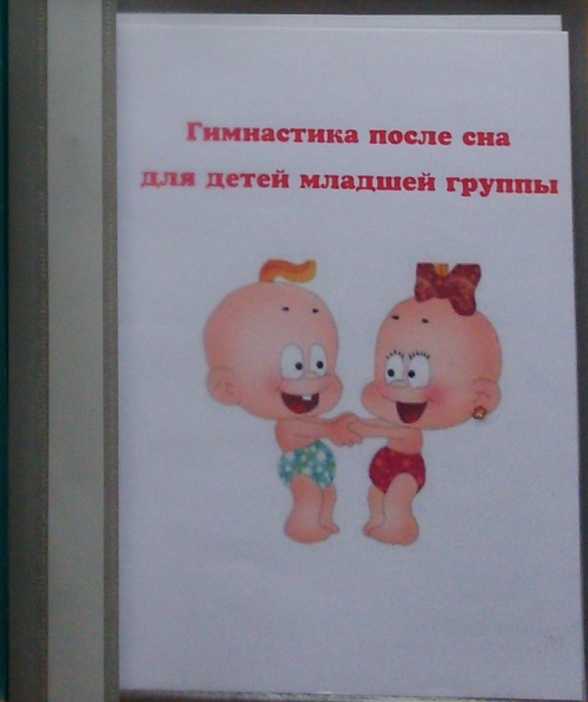 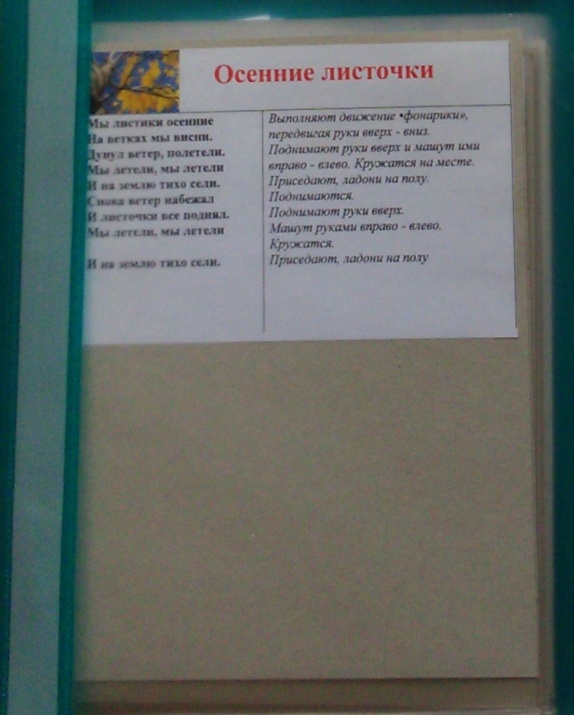 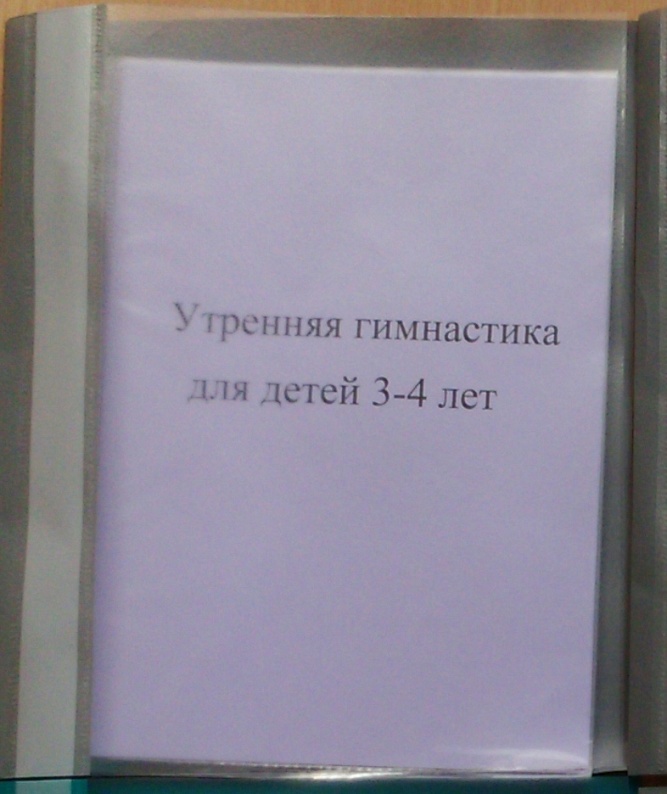 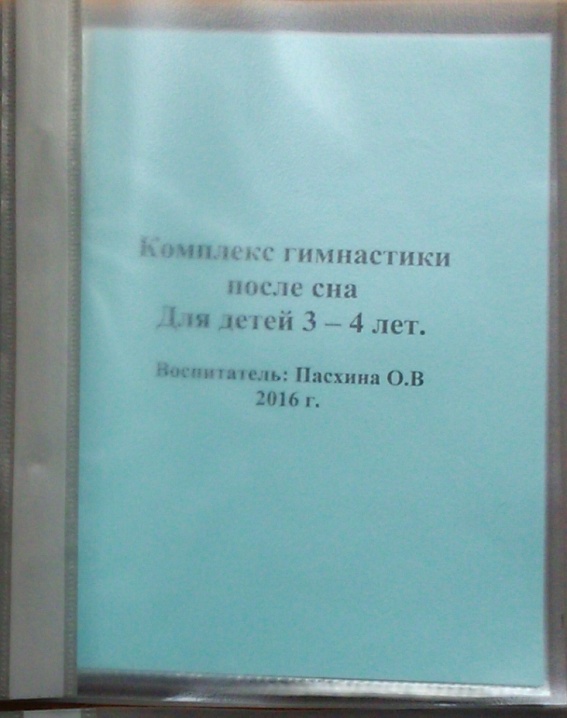 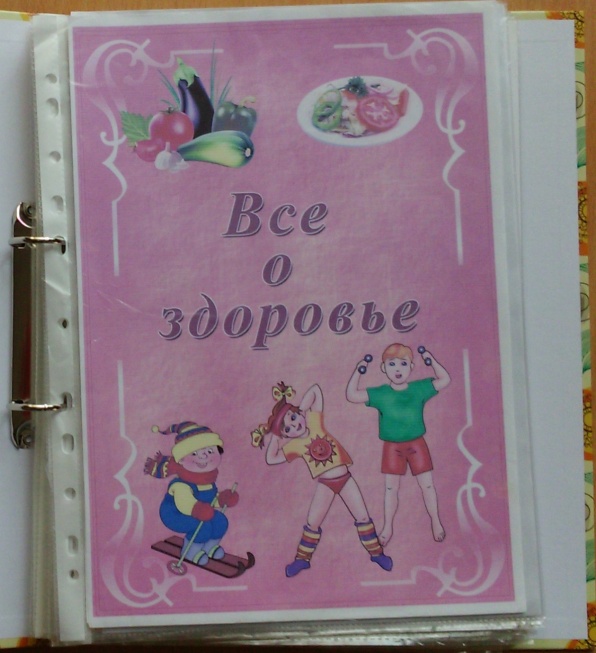 2. Тематические мероприятия для детей:
  - познавательные занятия «Человек и его здоровье», «Спорт в нашей жизни» :
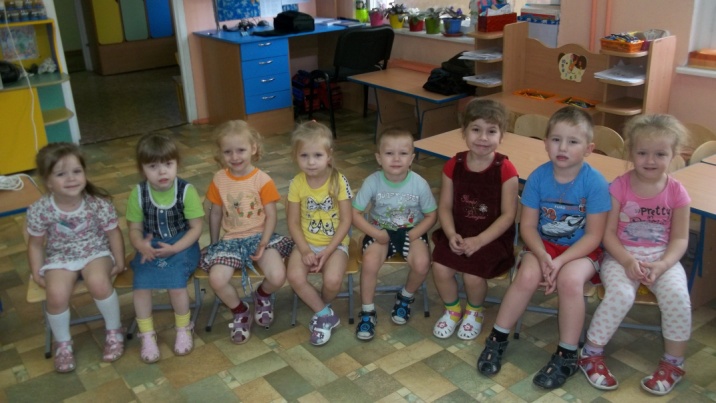 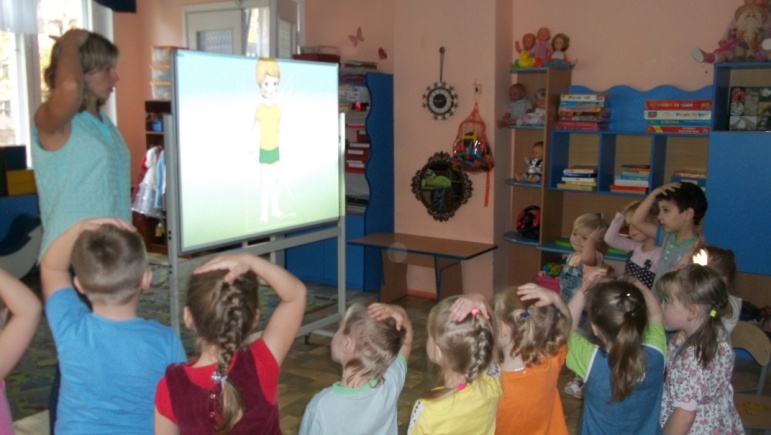 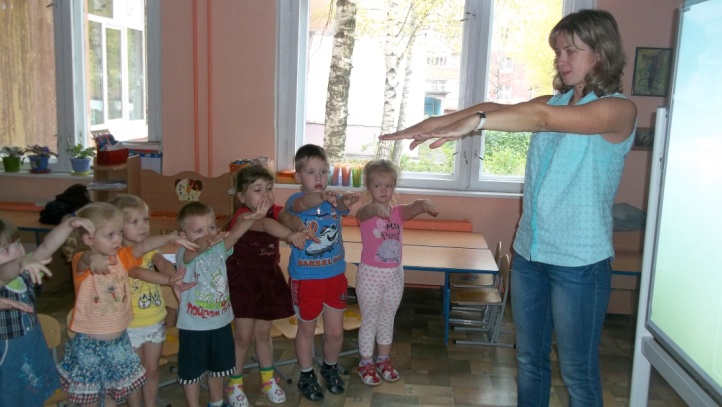 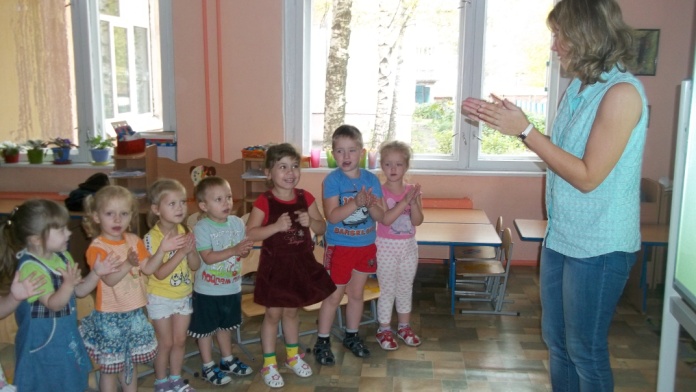 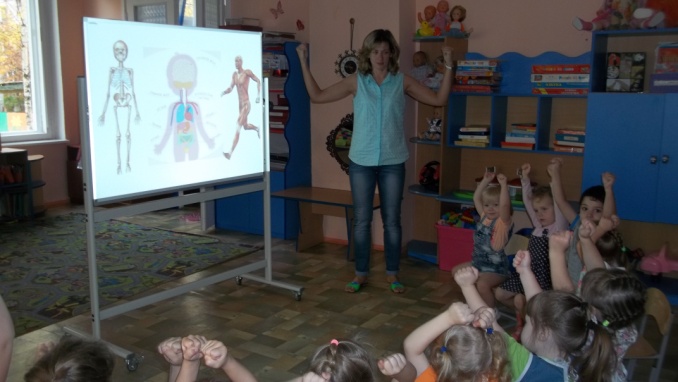 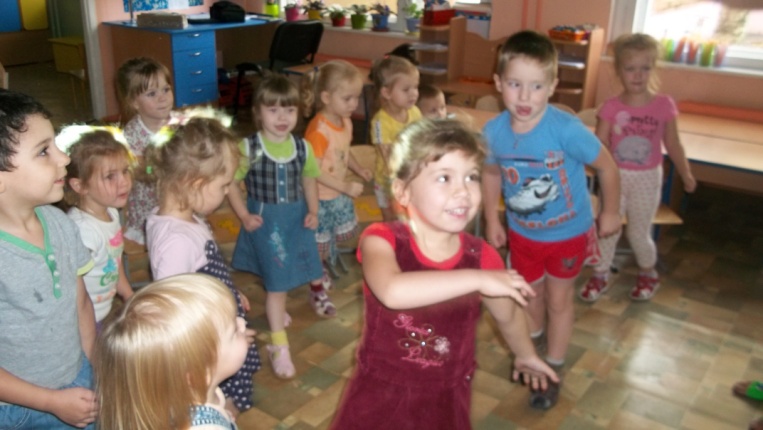 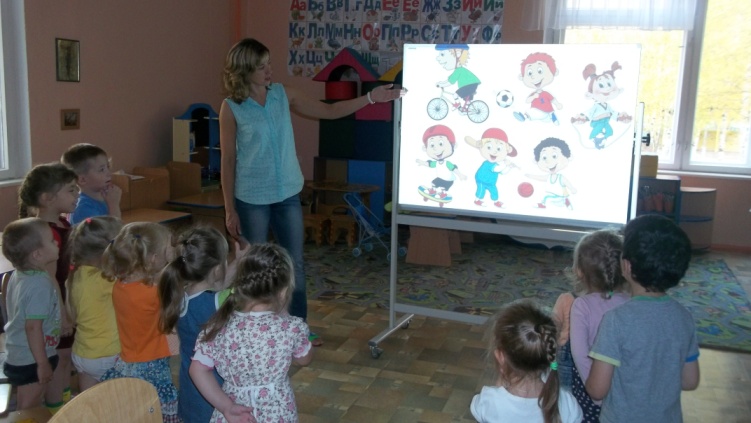 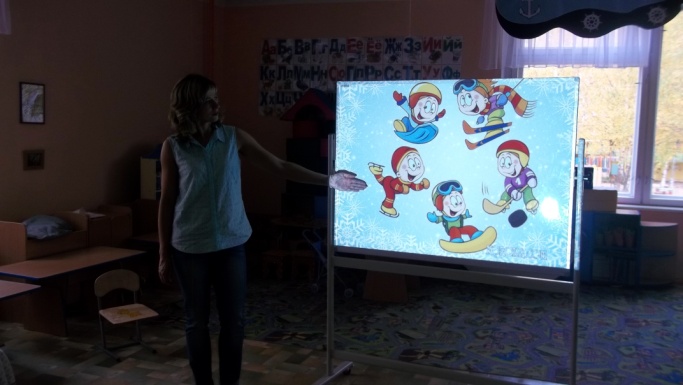 2. Тематические мероприятия для детей:
  - физкультурная деятельность: 
физкультурные занятия,
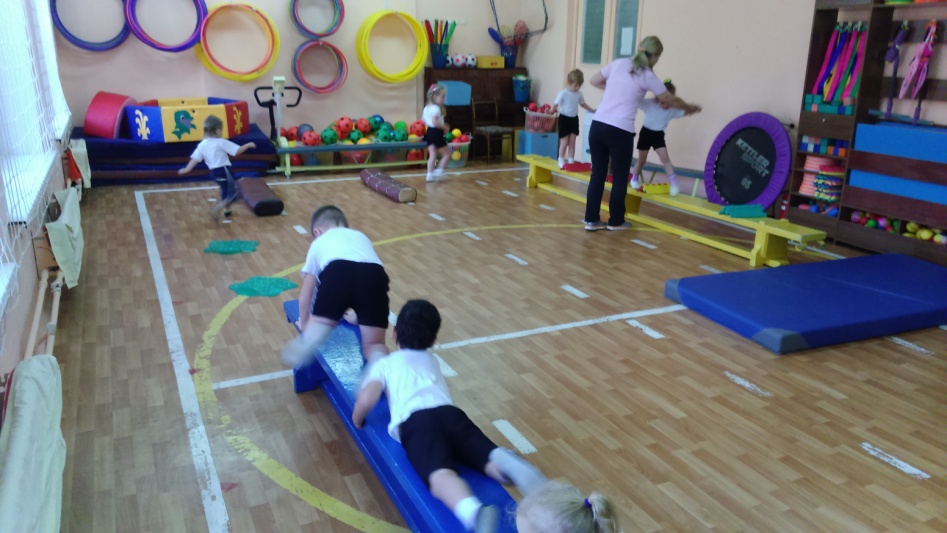 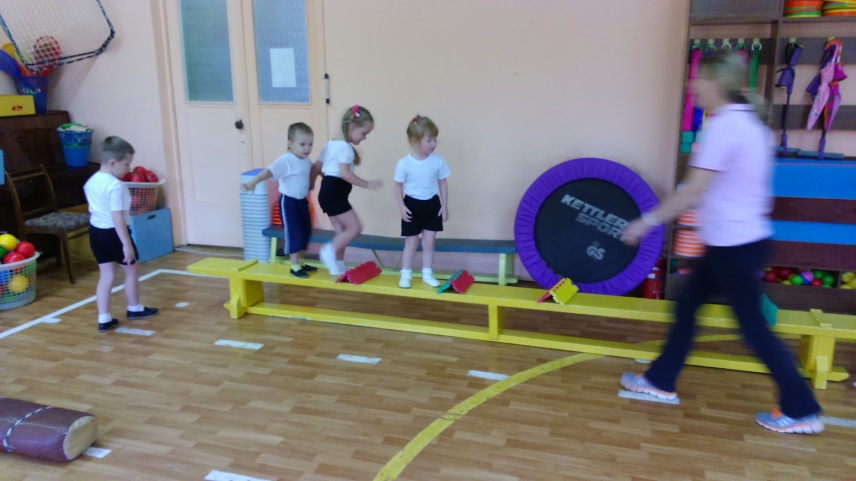 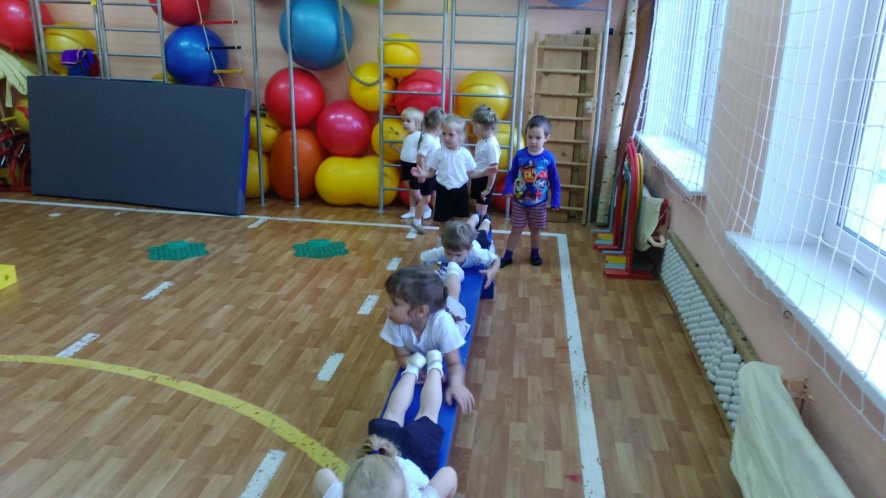 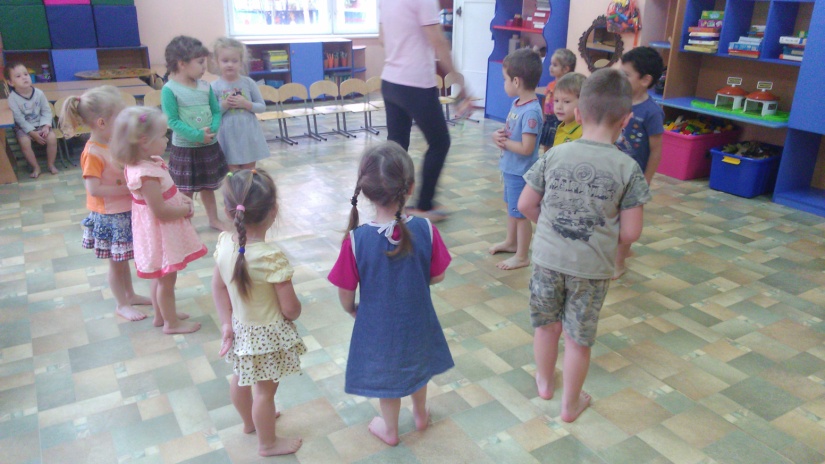 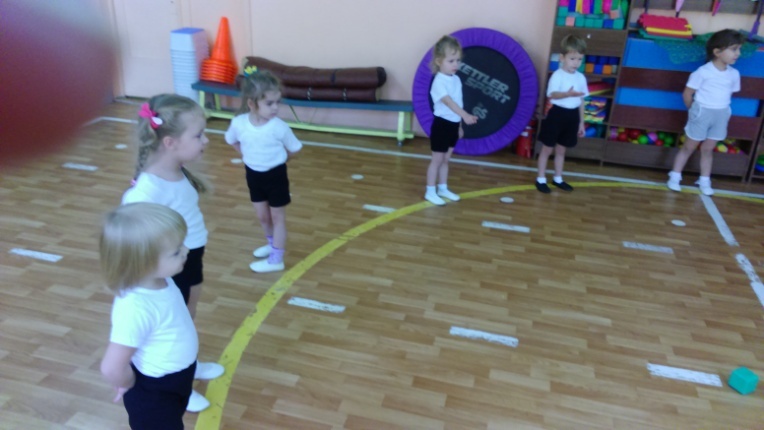 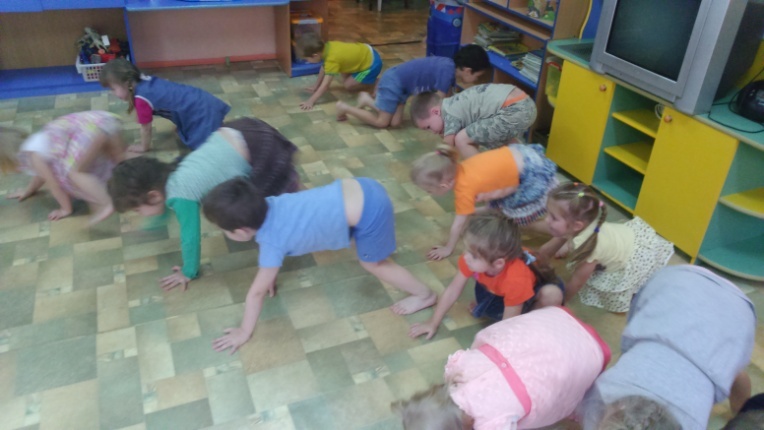 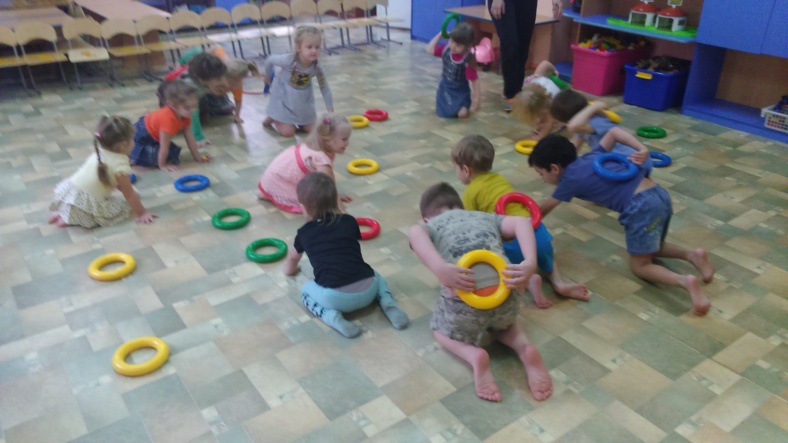 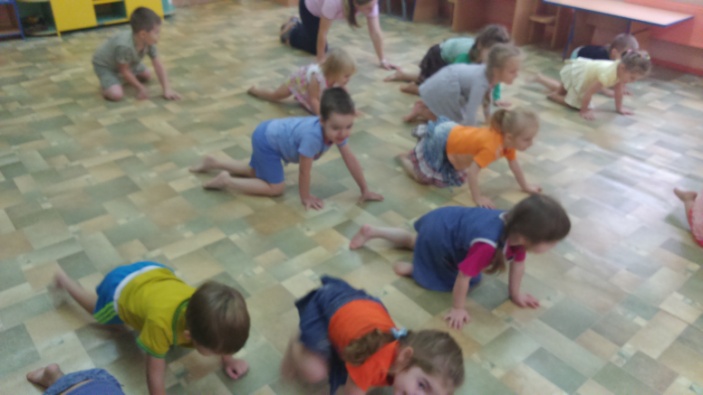 2. Тематические мероприятия для детей:
 - физкультурная деятельность: 
прогулки,  подвижные игры на улице
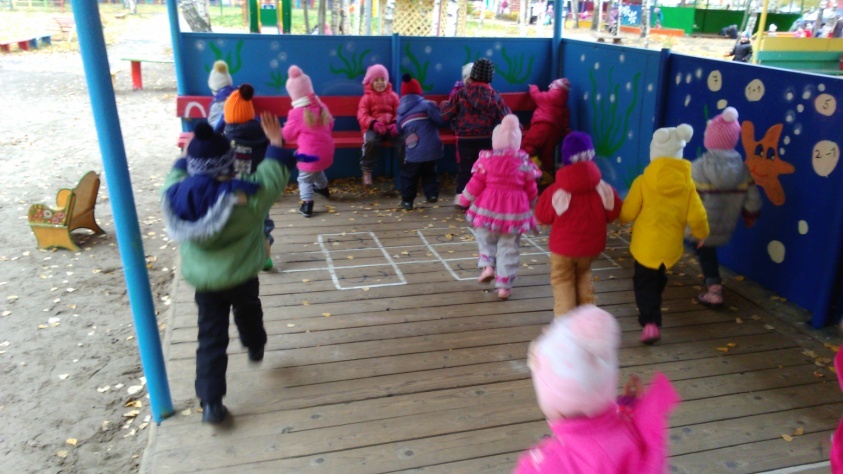 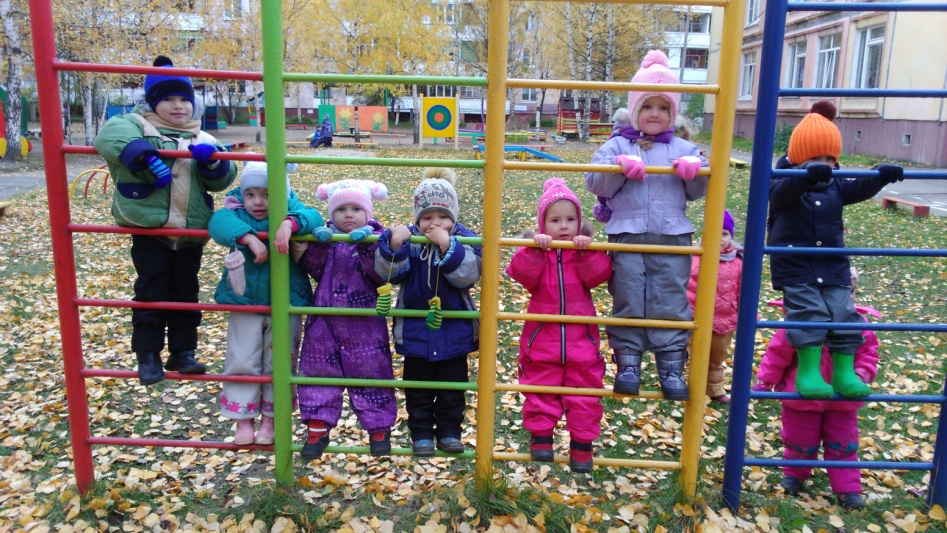 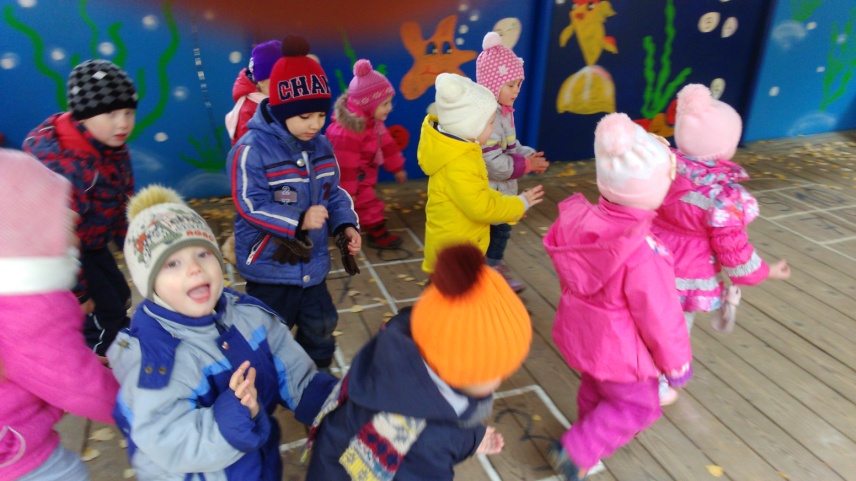 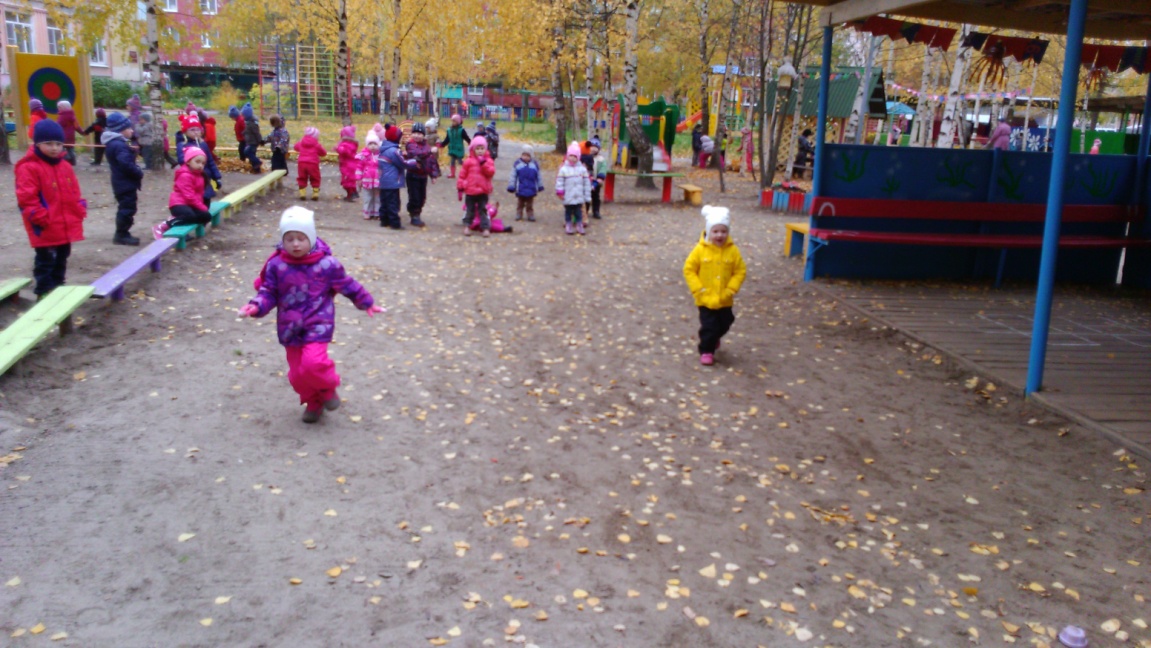 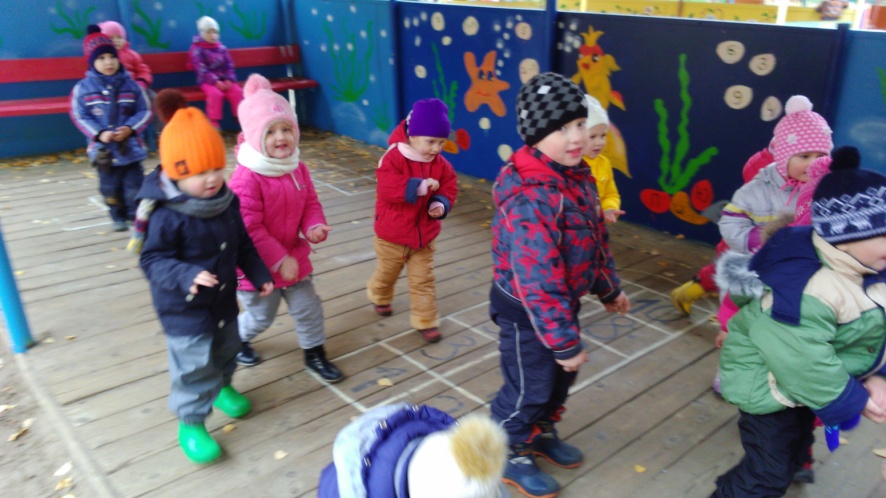 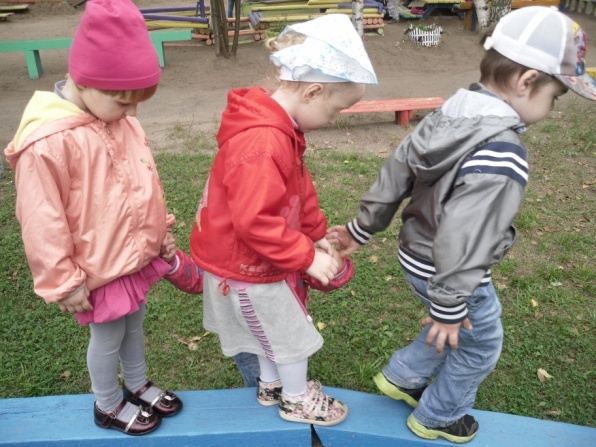 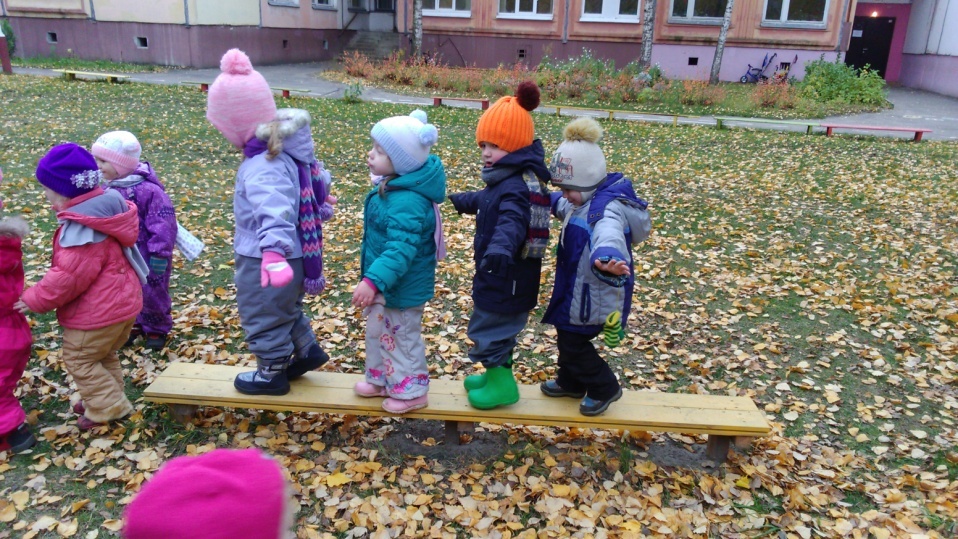 2. Тематические мероприятия для детей:
 - физкультурная деятельность: 
Спортивные праздники
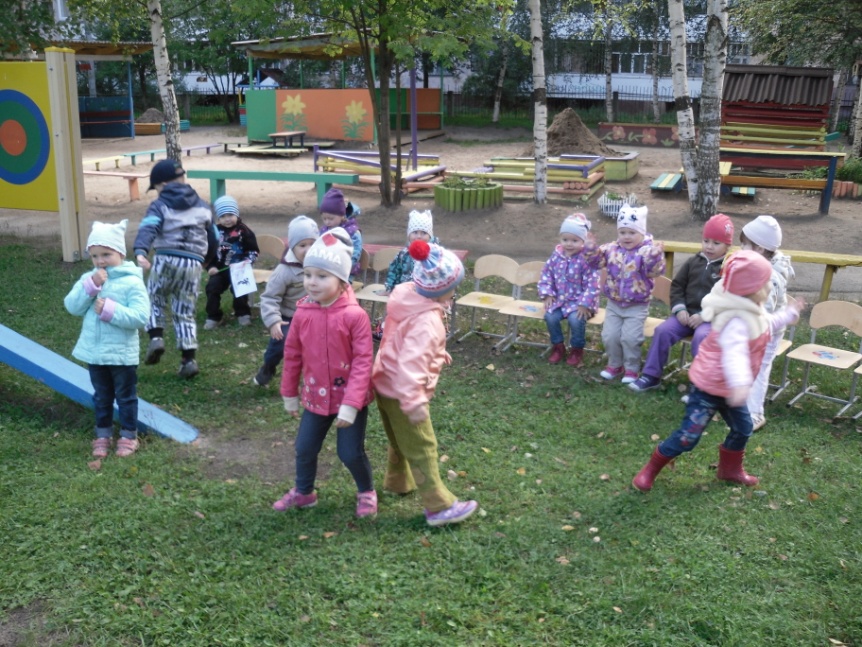 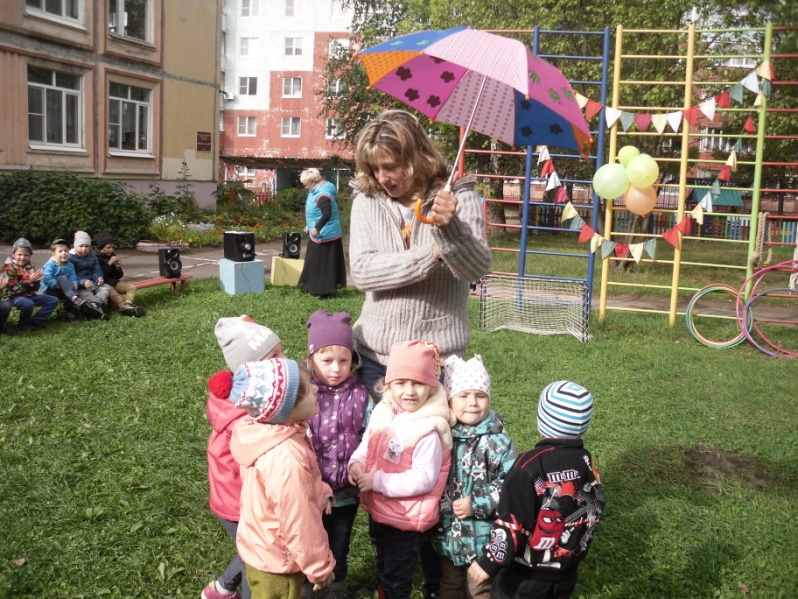 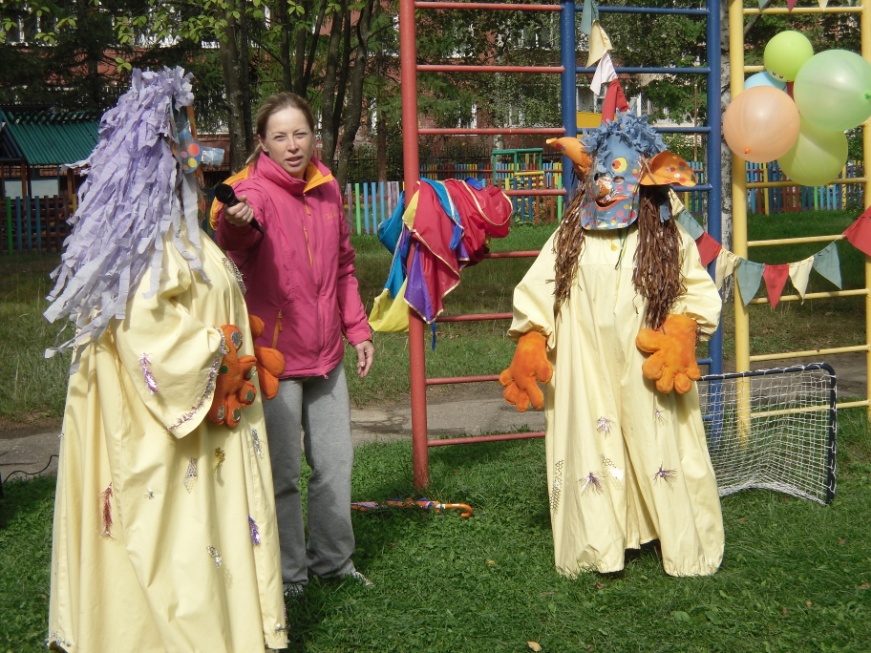 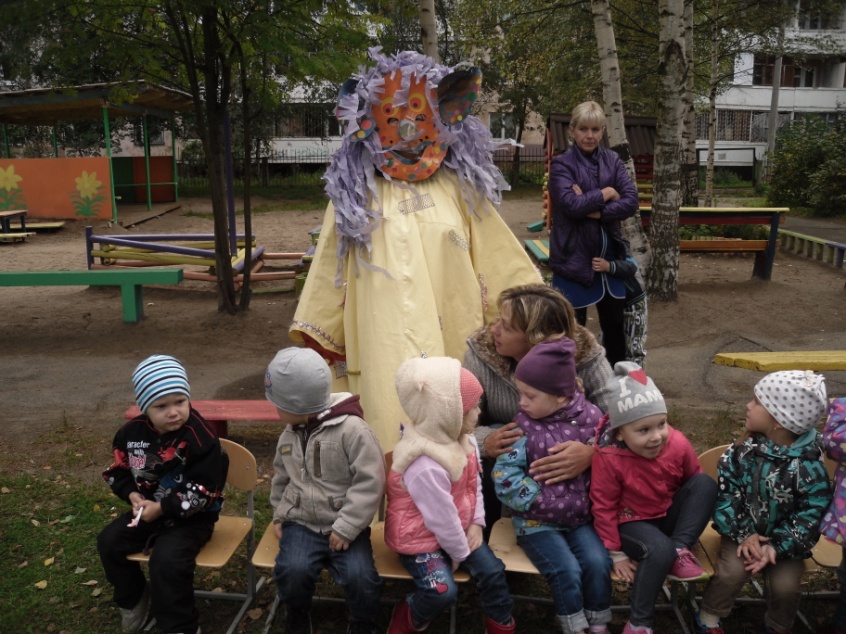 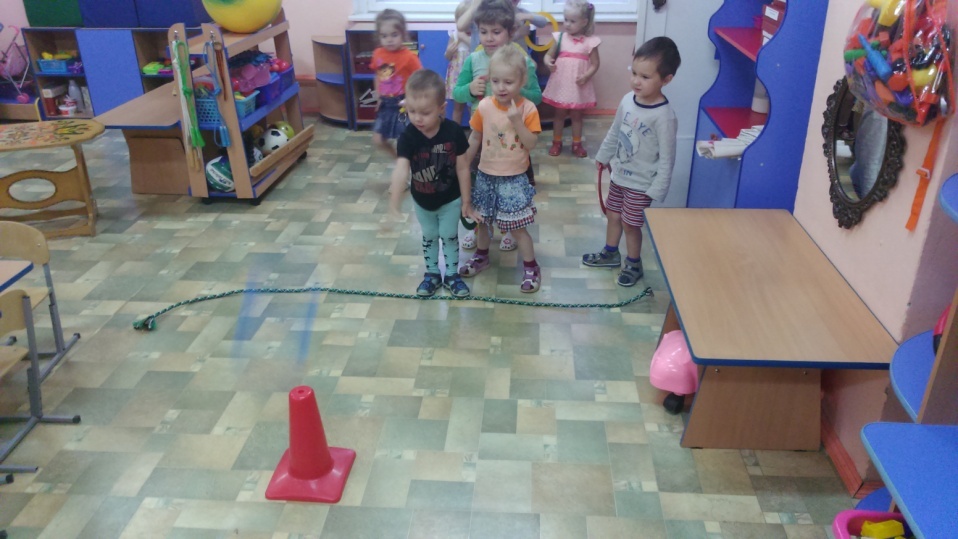 2. Тематические мероприятия для детей:
- физкультурная деятельность: 
подвижные игры в группе,
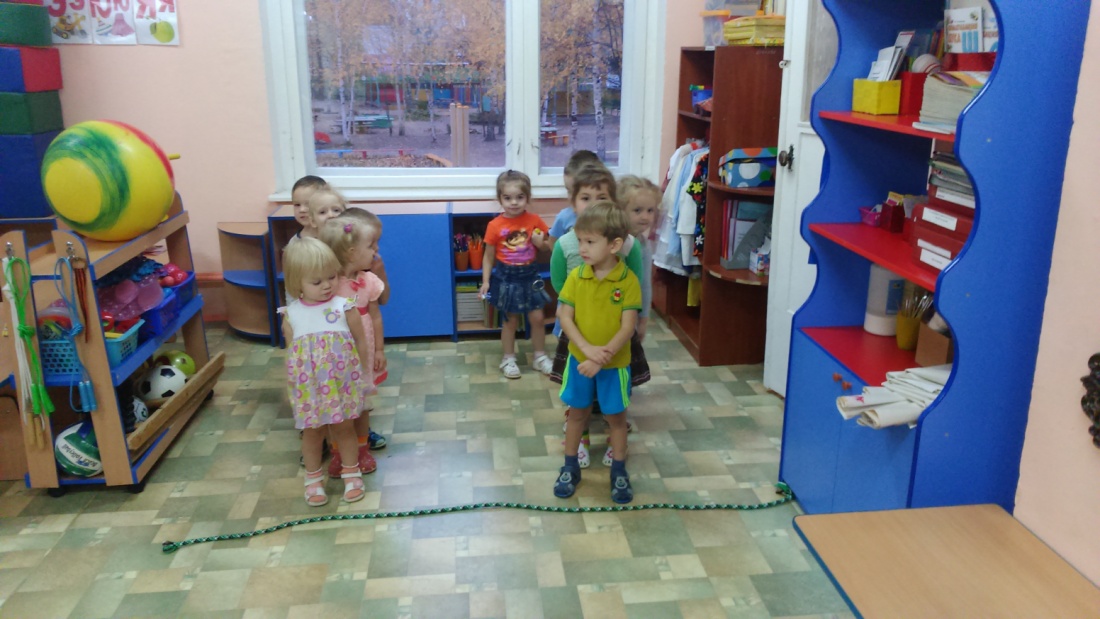 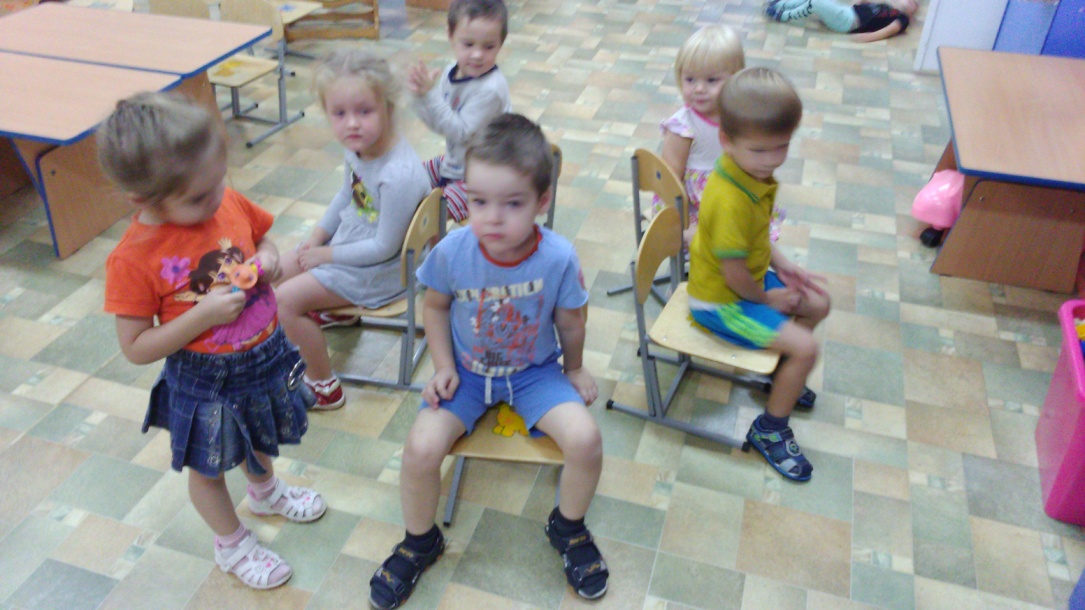 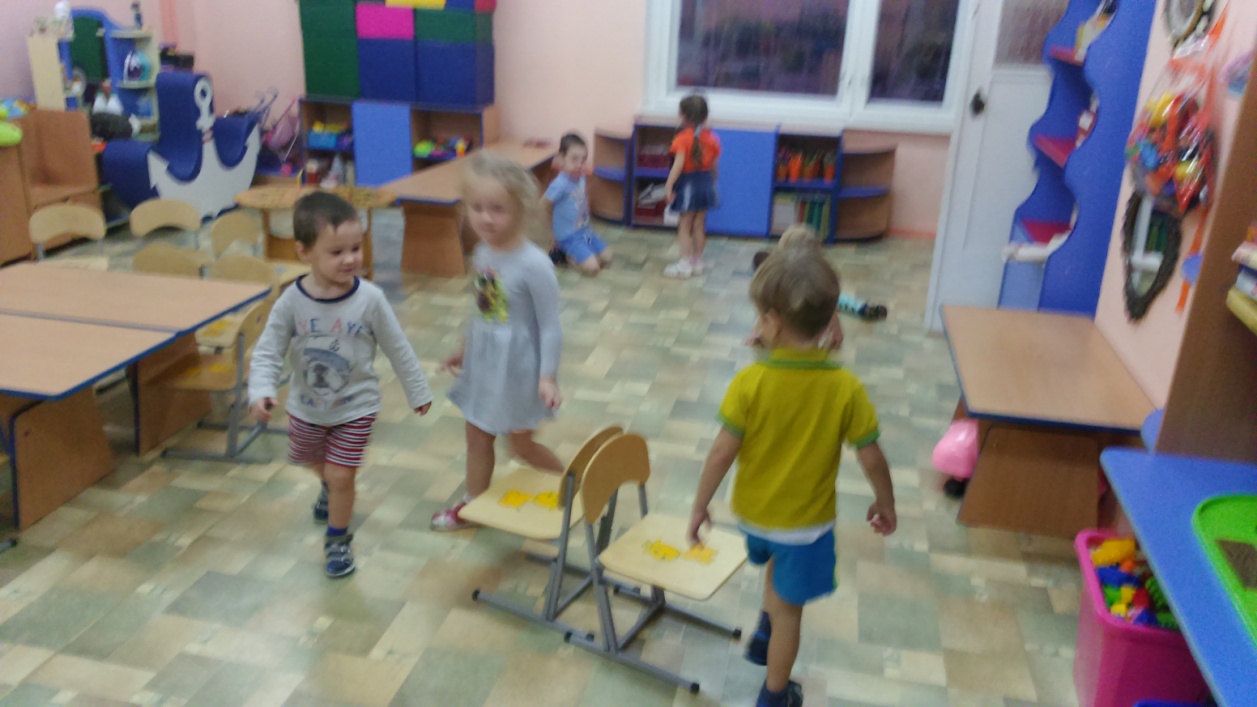 2. Тематические мероприятия для детей:
физкультурная деятельность: 
утренняя гимнастика,
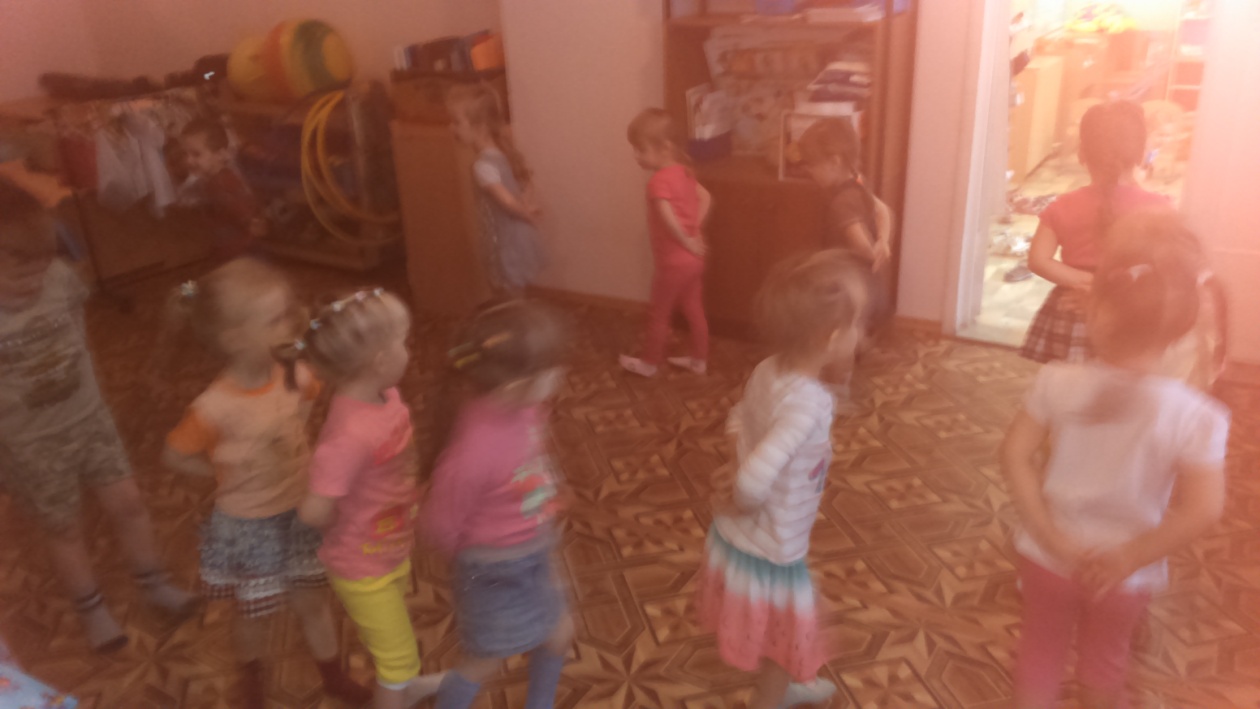 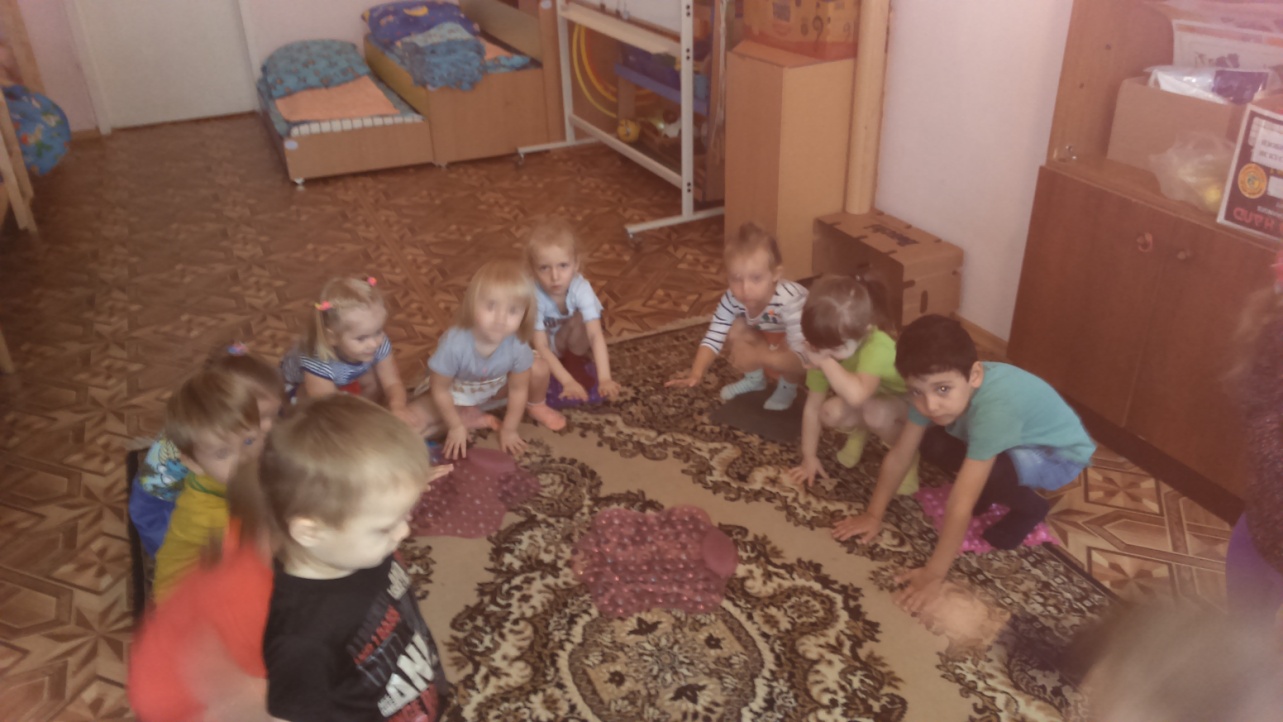 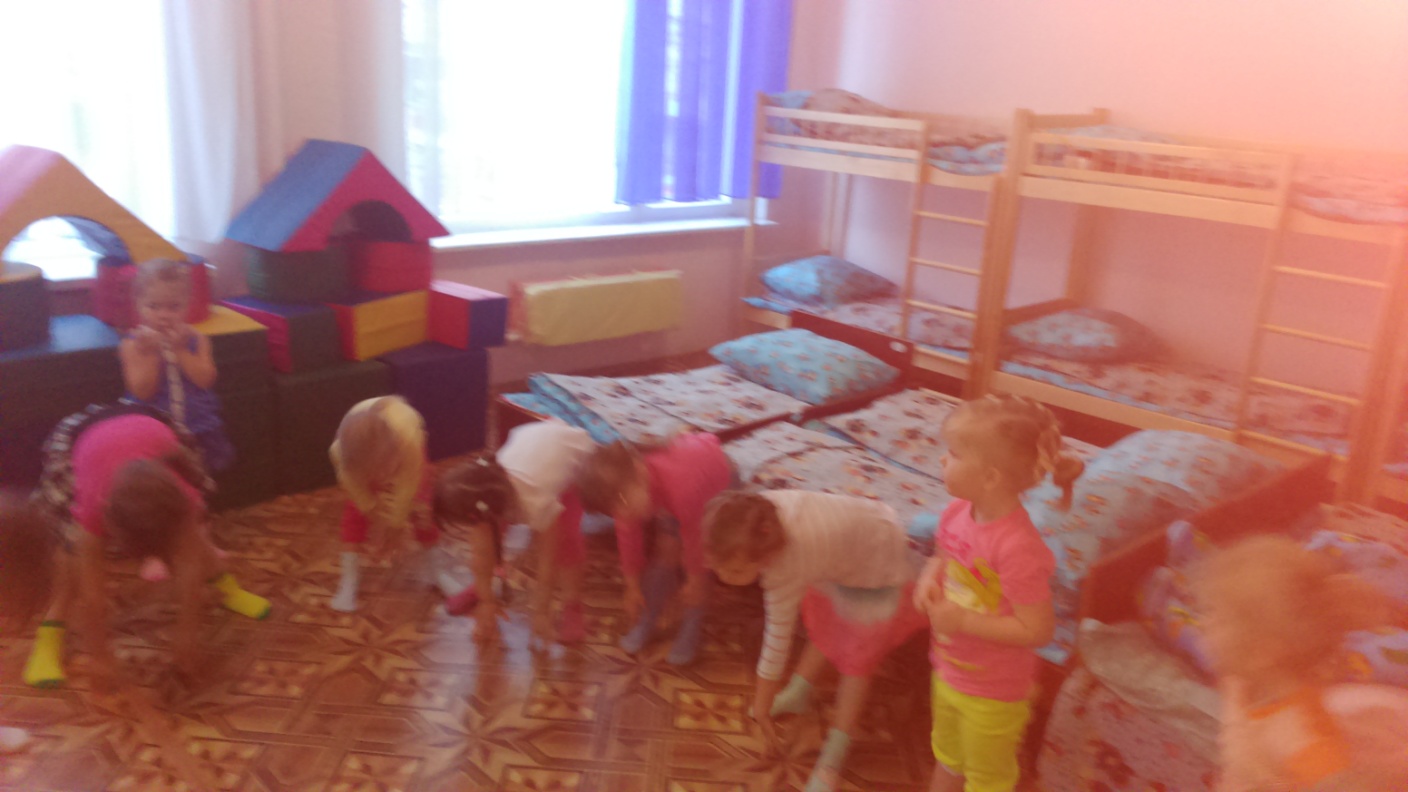 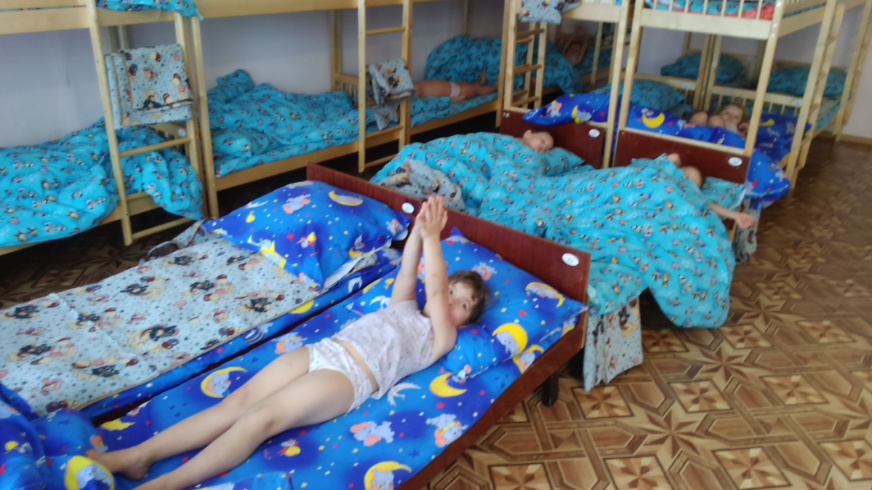 2. Тематические мероприятия для детей:
физкультурная деятельность: 
гимнастика после сна, 
элементы закаливания,
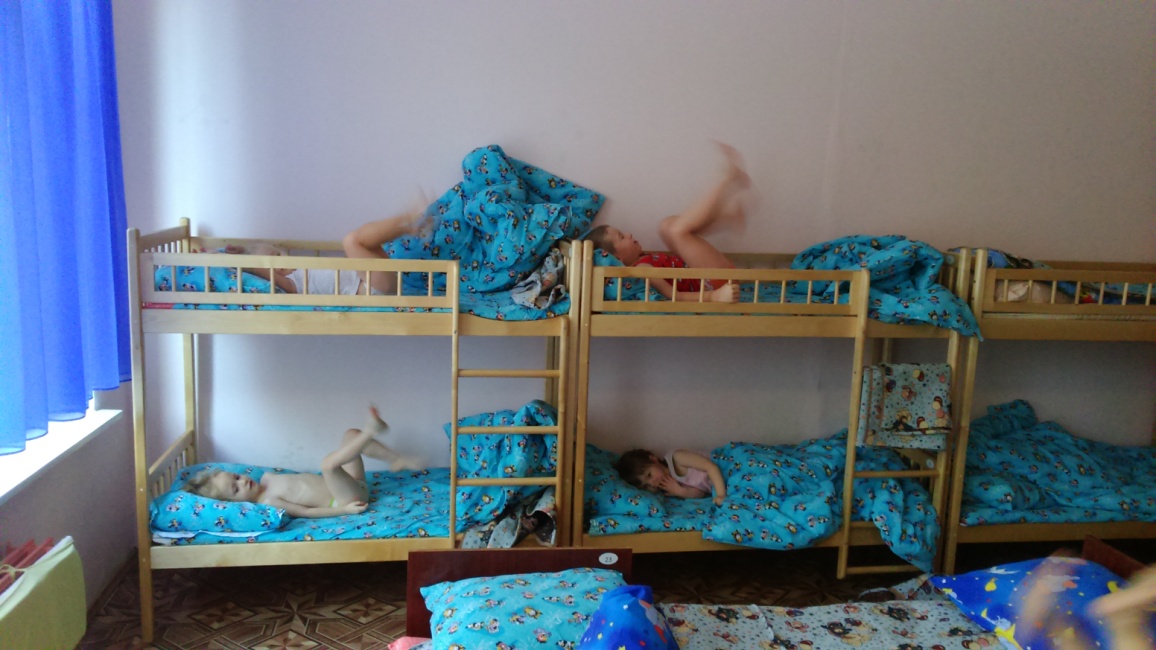 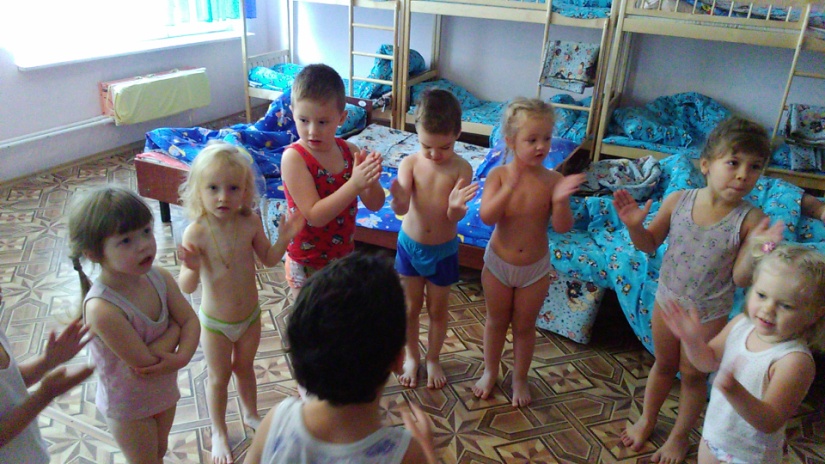 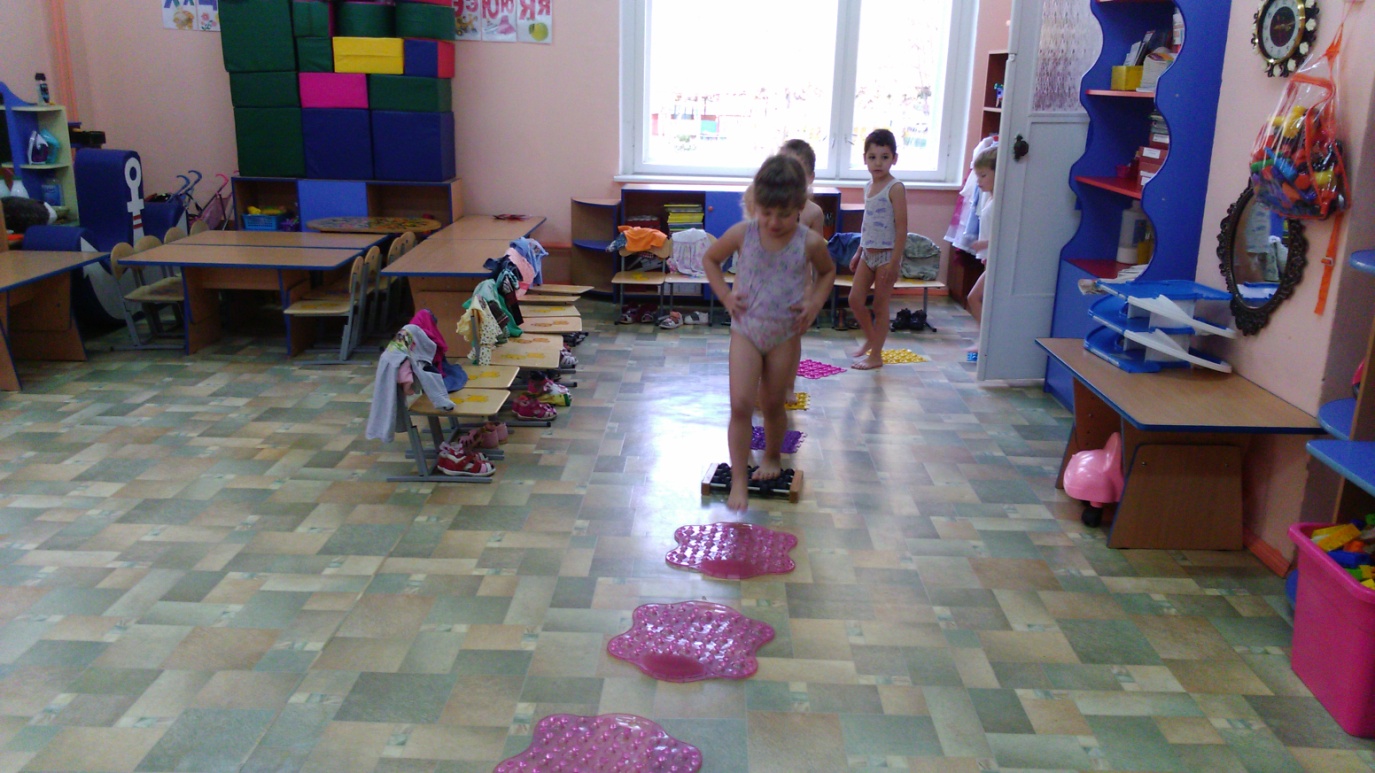 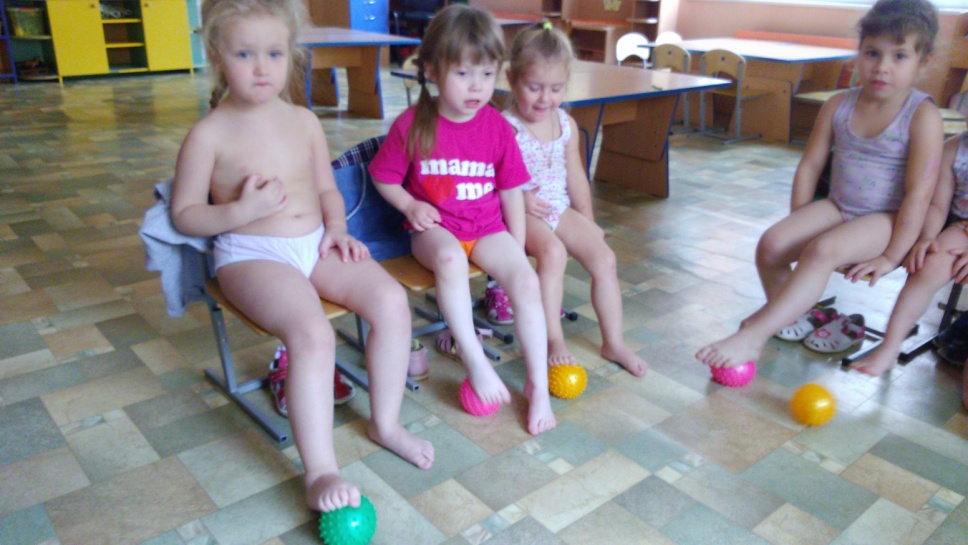 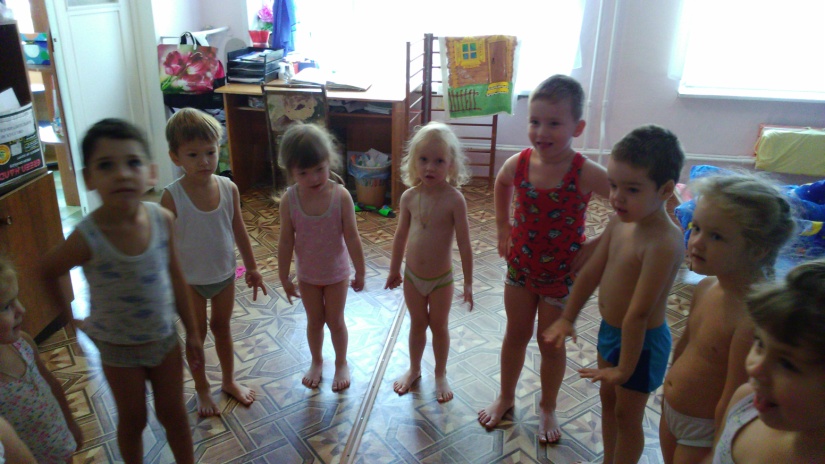 2. Тематические мероприятия для детей:
физкультурная деятельность: 
соревнования, эстафеты, 
физкультминутки, 
элементы самомассажа
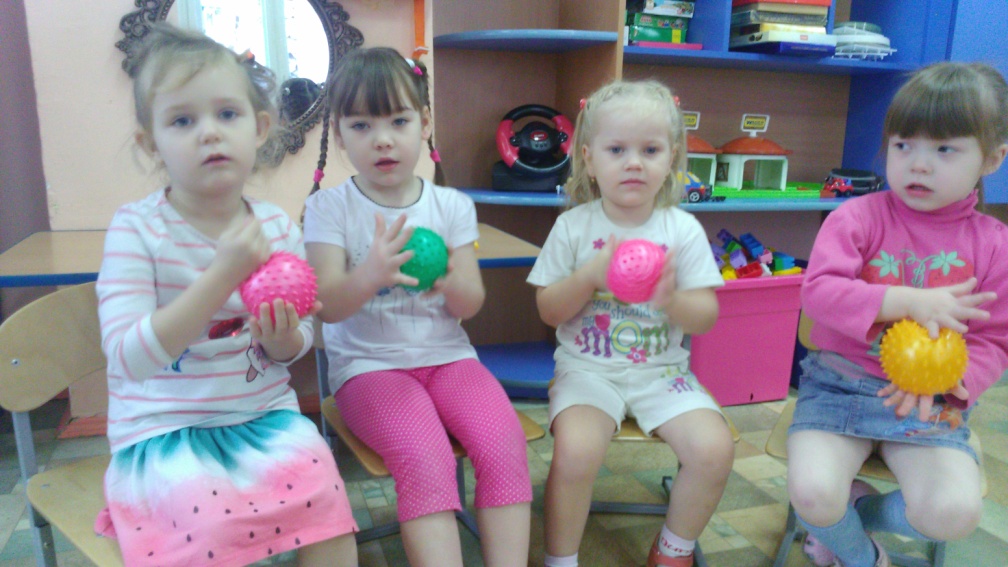 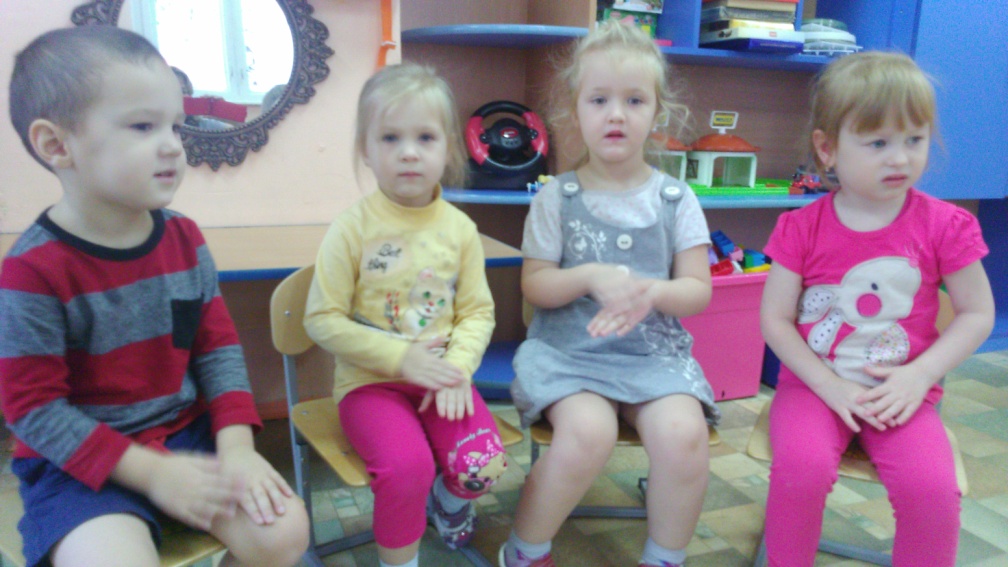 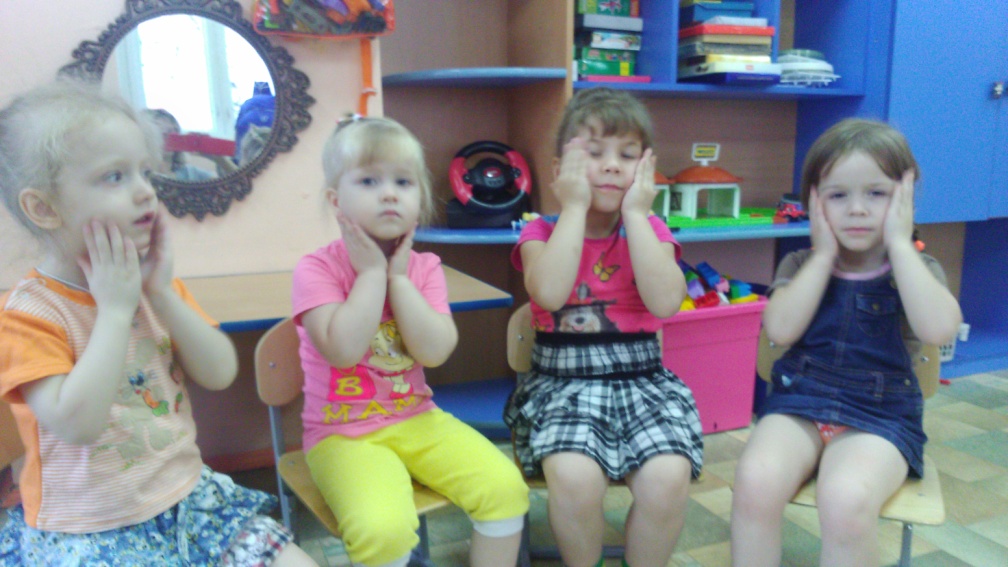 2. Тематические мероприятия для детей:
-  беседы с детьми на темы «Спорт- это здоровье», «Для чего нужен спорт?» (расширение кругозора, обогащение словаря спортивными терминами),
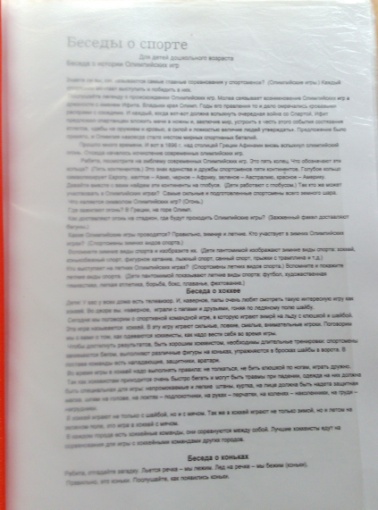 -  дидактические игры «Назови спортинвентарь», «Назови вид спорта».
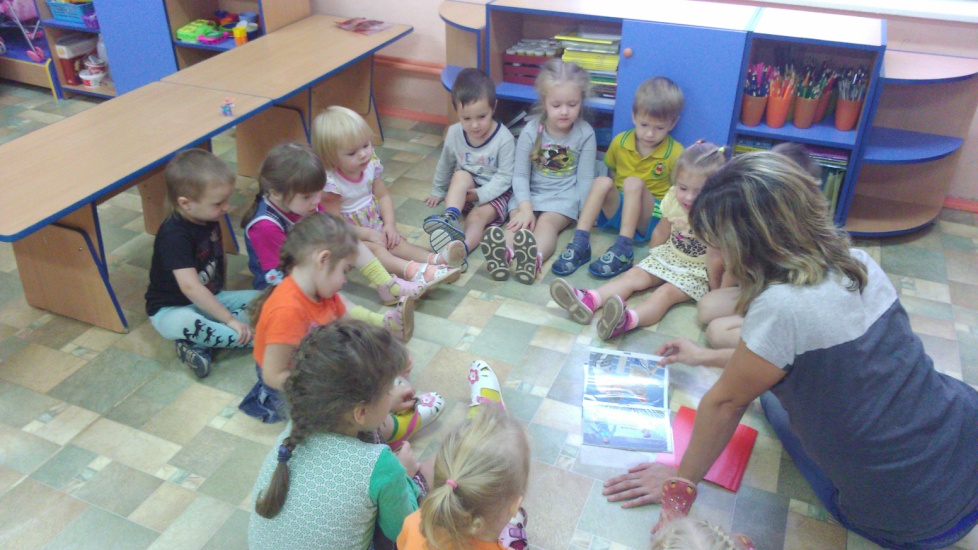 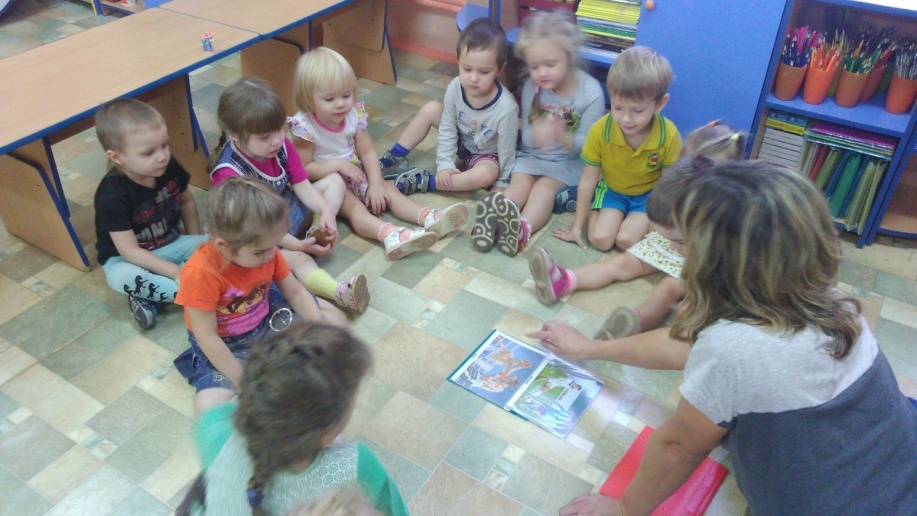 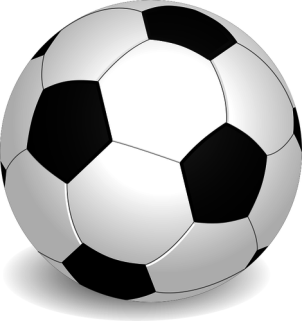 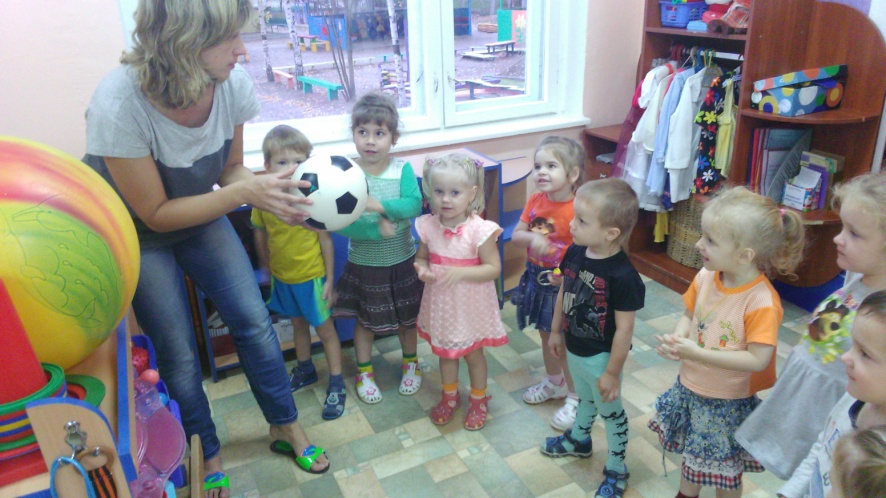 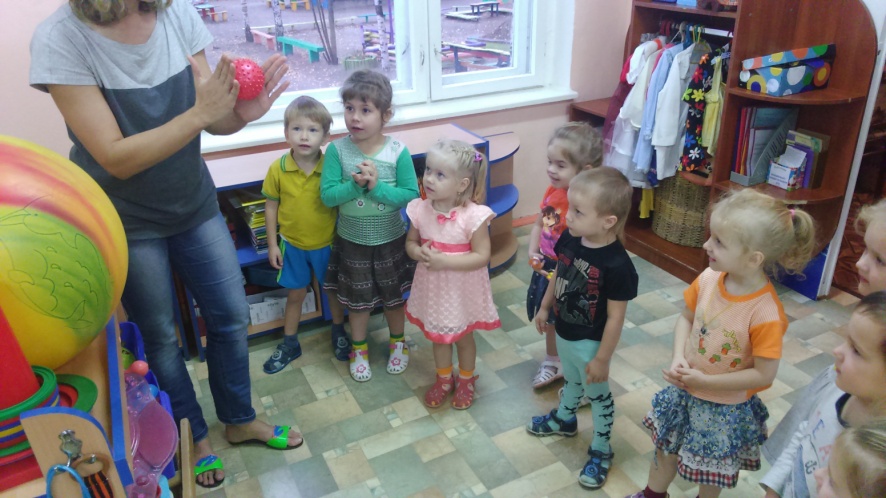 3. Тематические мероприятия с родителями:
анкетирование об условиях ЗОЖ в семье. Анализ результатов.
-  консультации «Охрана и укрепление здоровья детей», «Как провести выходной с ребёнком».
- создание альбома о занятиях спортом детей дома.
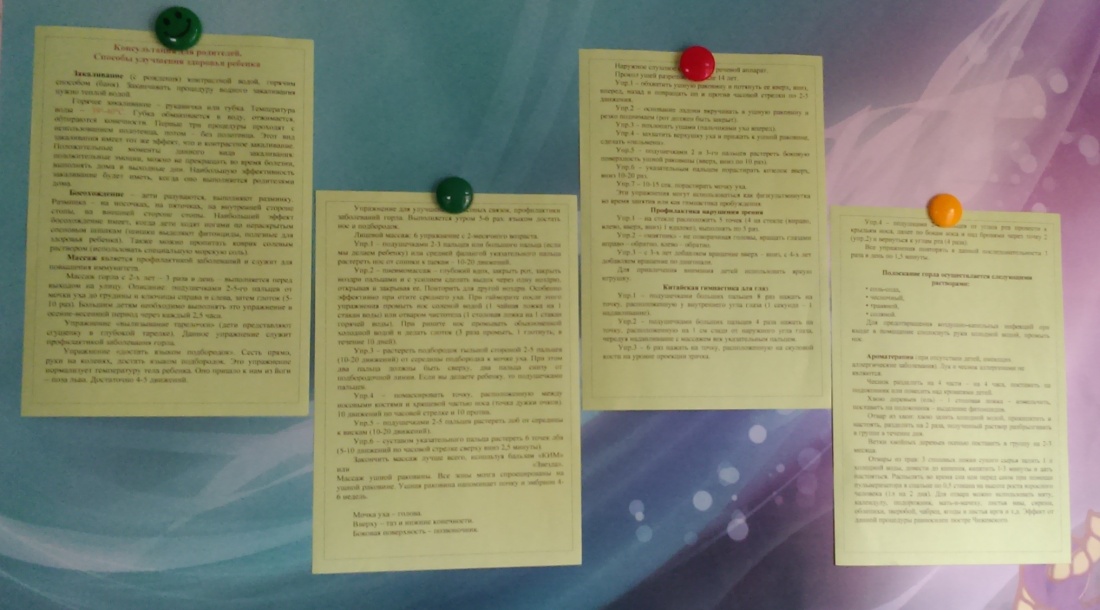 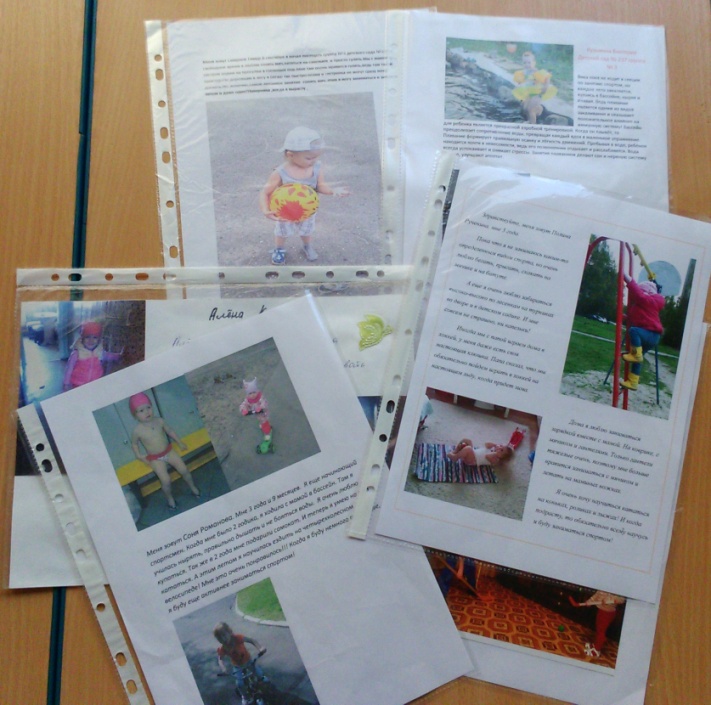 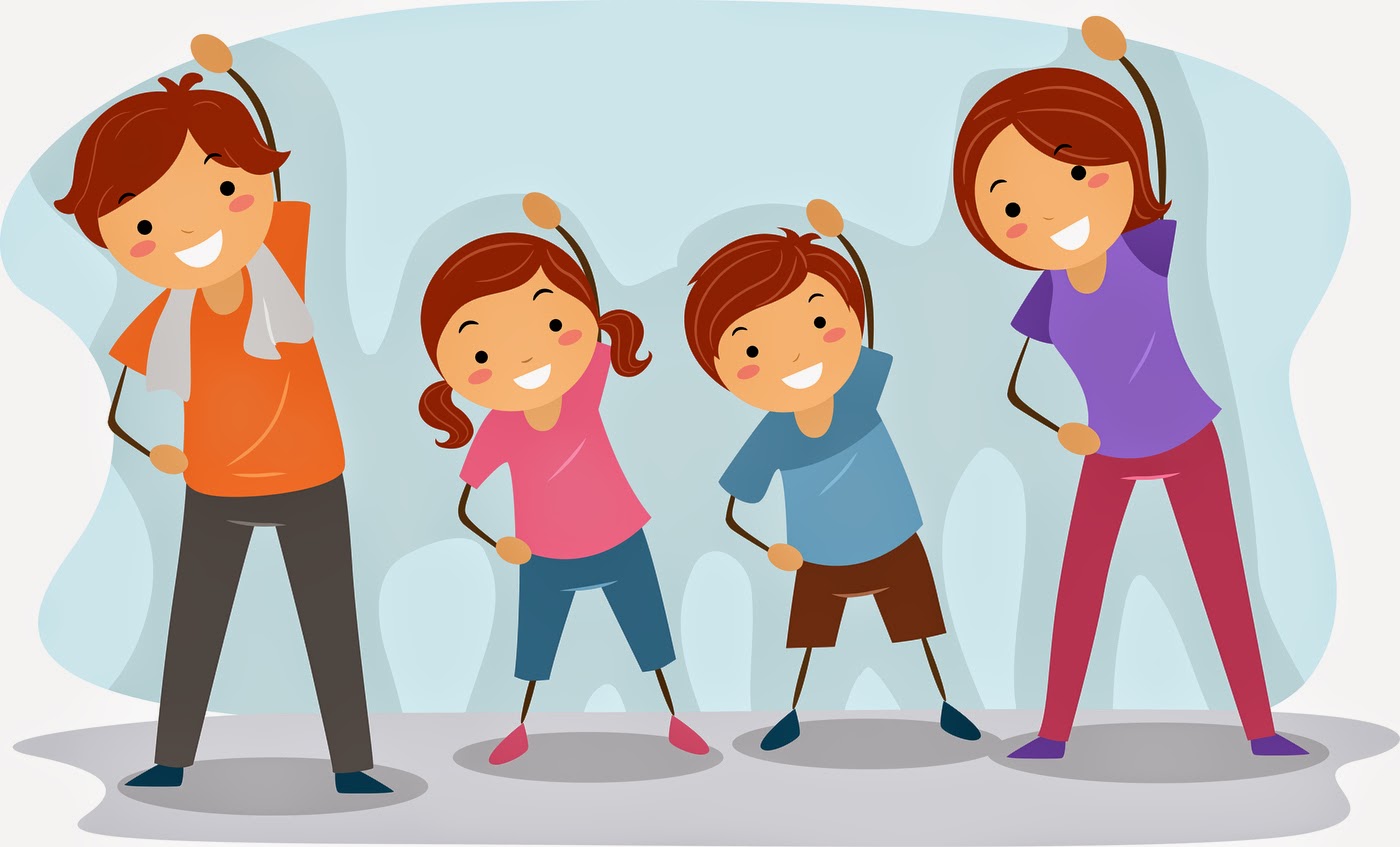 3. Тематические мероприятия с родителями:
- участие в открытом занятии по физкультуре «В здоровом теле - здоровый дух».
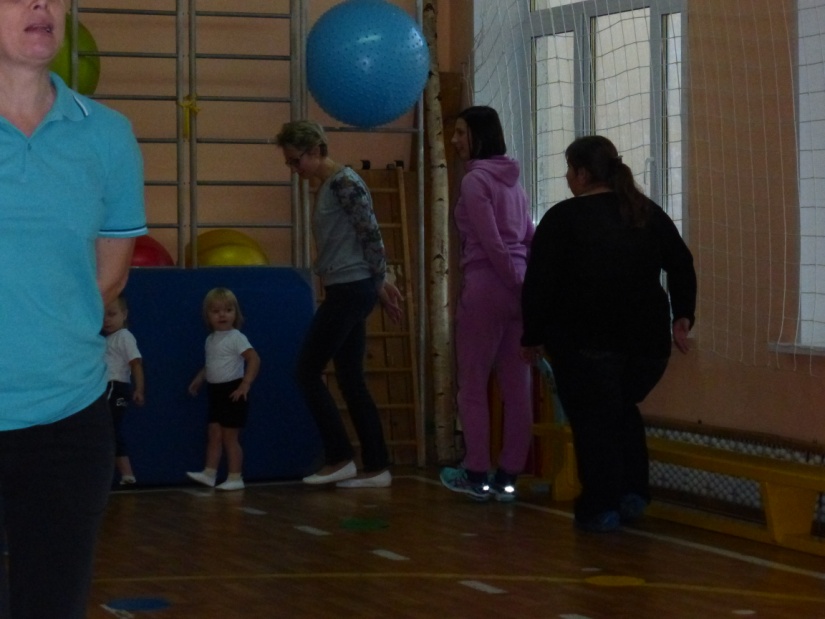 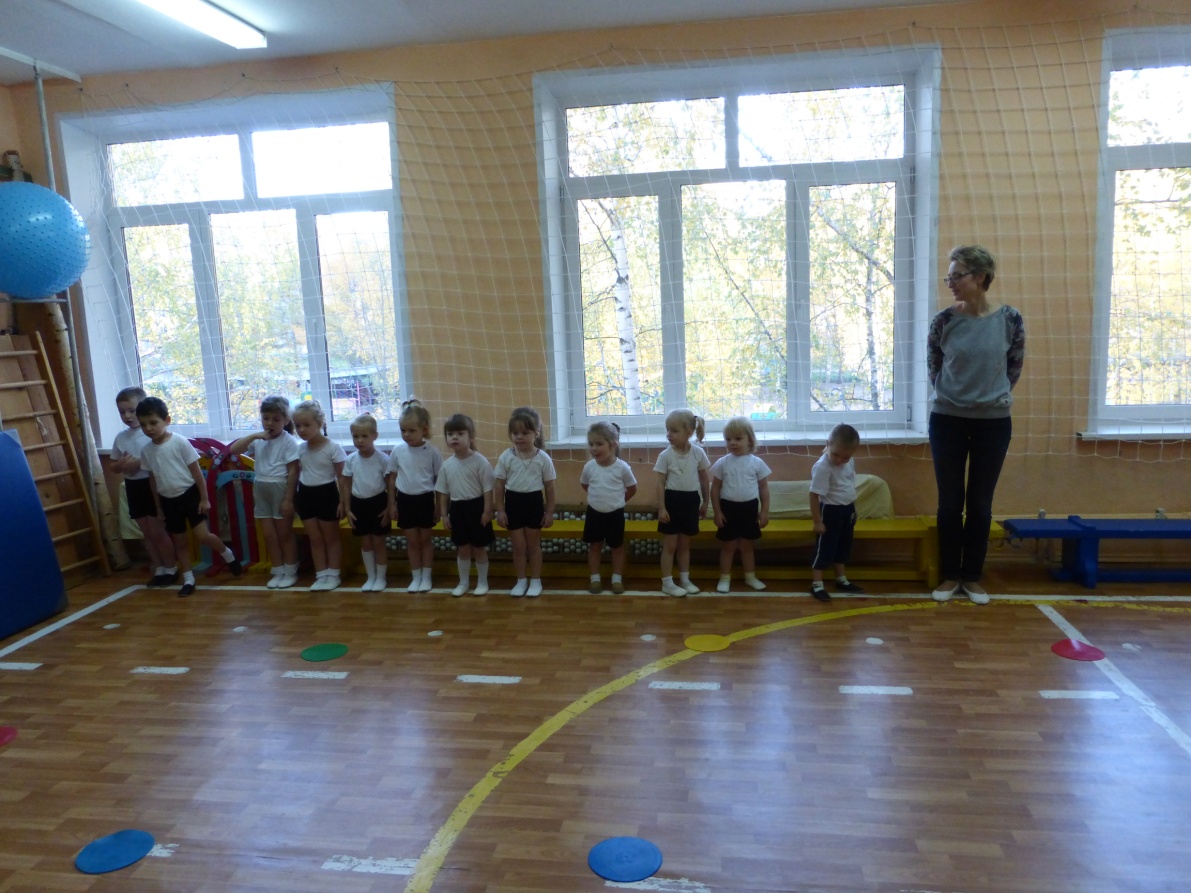 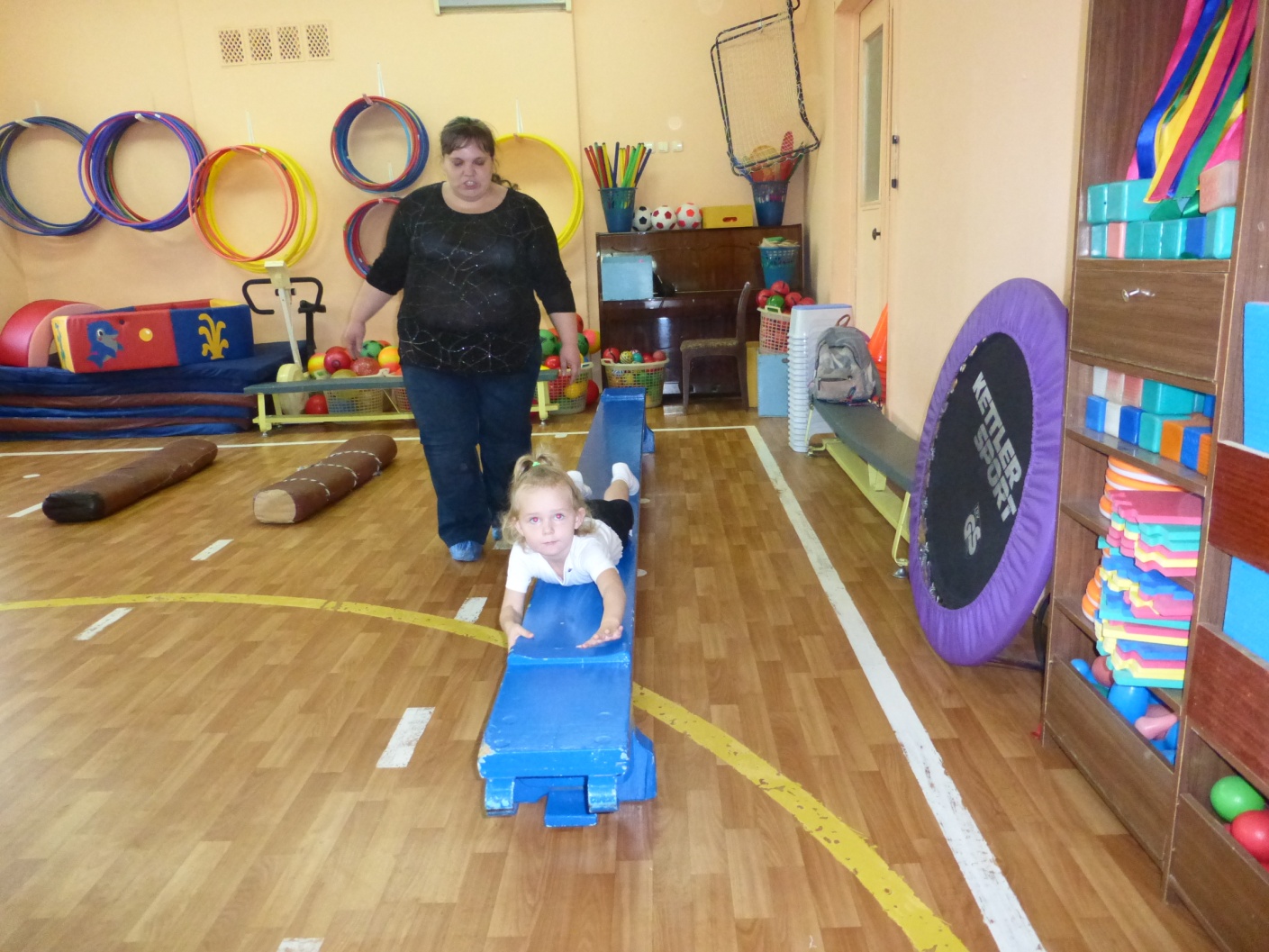 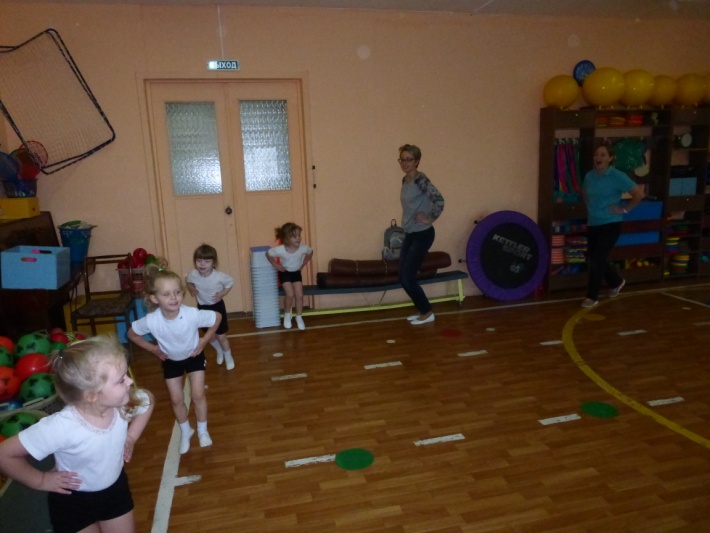 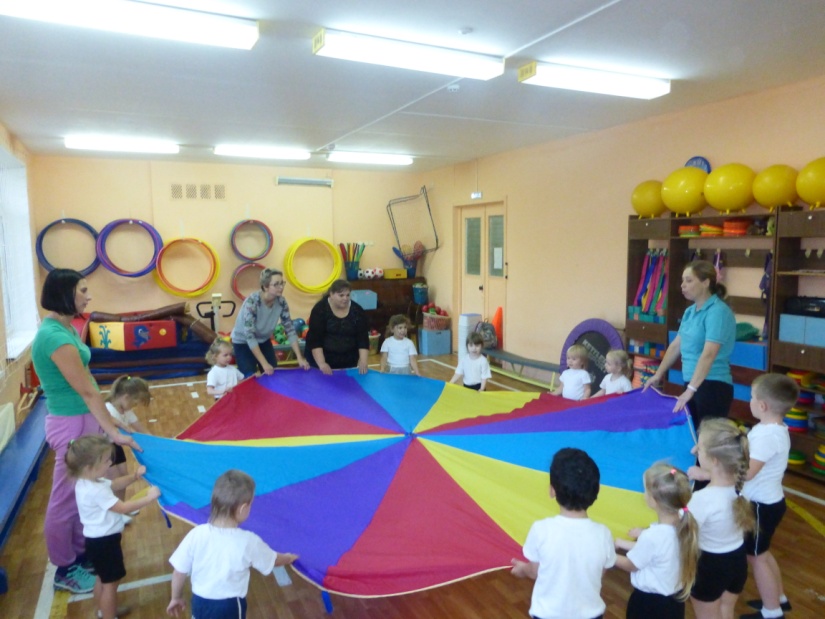 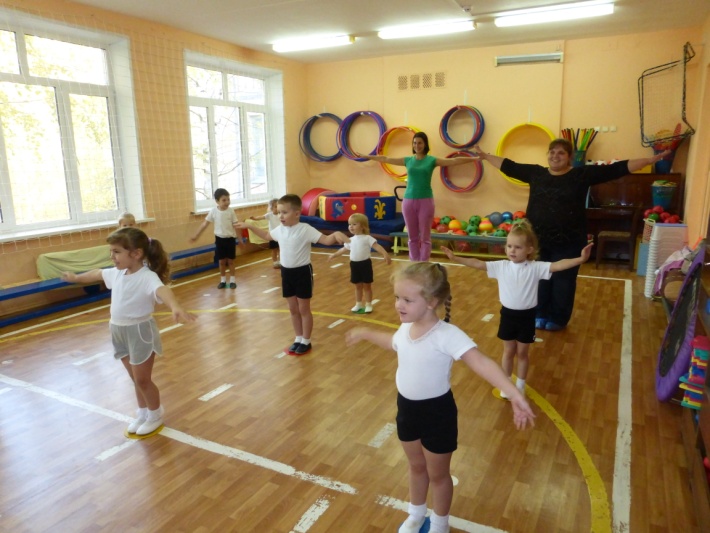 3. Тематические мероприятия с родителями:
- пополнение спортивного уголка спортинвентарём.
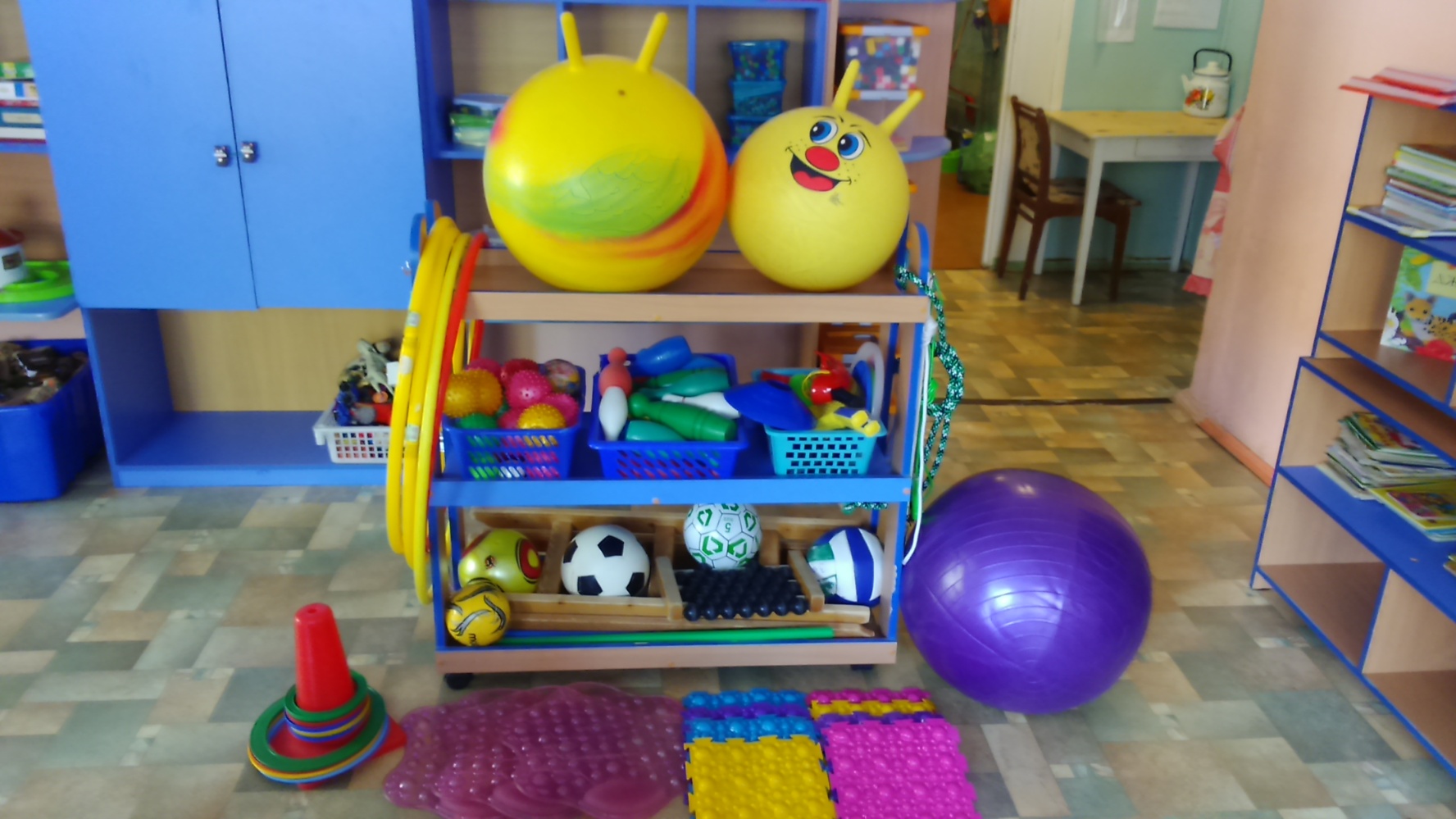 Ожидаемые результаты: 
Повышение интереса детей и родителей к спорту здоровому образу жизни.

Снижение заболеваемости воспитанников.
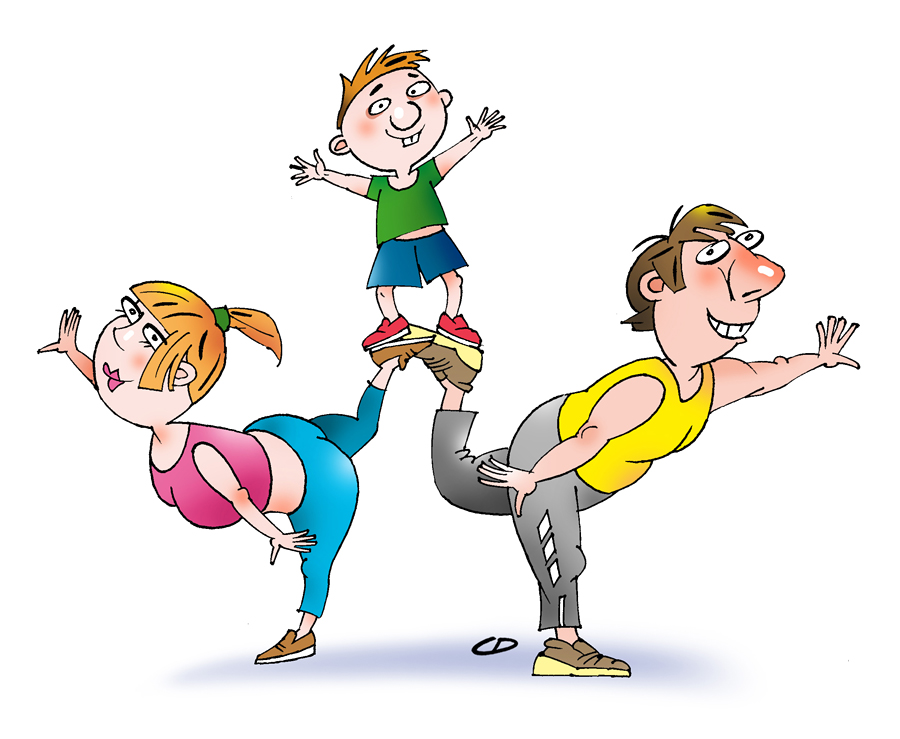 Пополнение словарного запаса спортивной терминологией.

Рост активности родителей в совместной работе по укреплению здоровья детей.
Продукты проекта:
Альбом «Зимние и летние виды спорта».
Картотеки подвижных игр, утренних гимнастик, гимнастик после сна, физкультминуток, самомассажа.
Конспекты бесед с детьми.
Консультации для родителей.
Альбом «Как мы занимаемся спортом дома».
Анкеты для родителей.
Картотеки стихов, загадок, пословиц о спорте и здоровье.
Наглядный материал о спорте и здоровье.
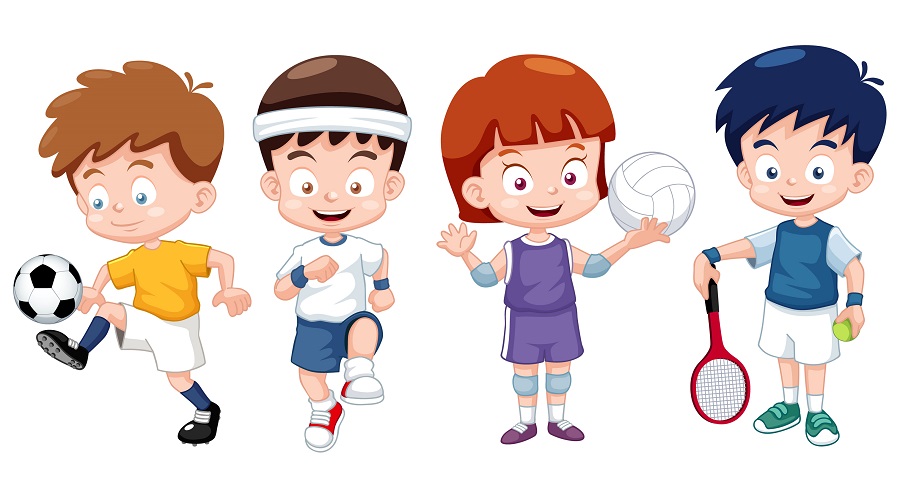 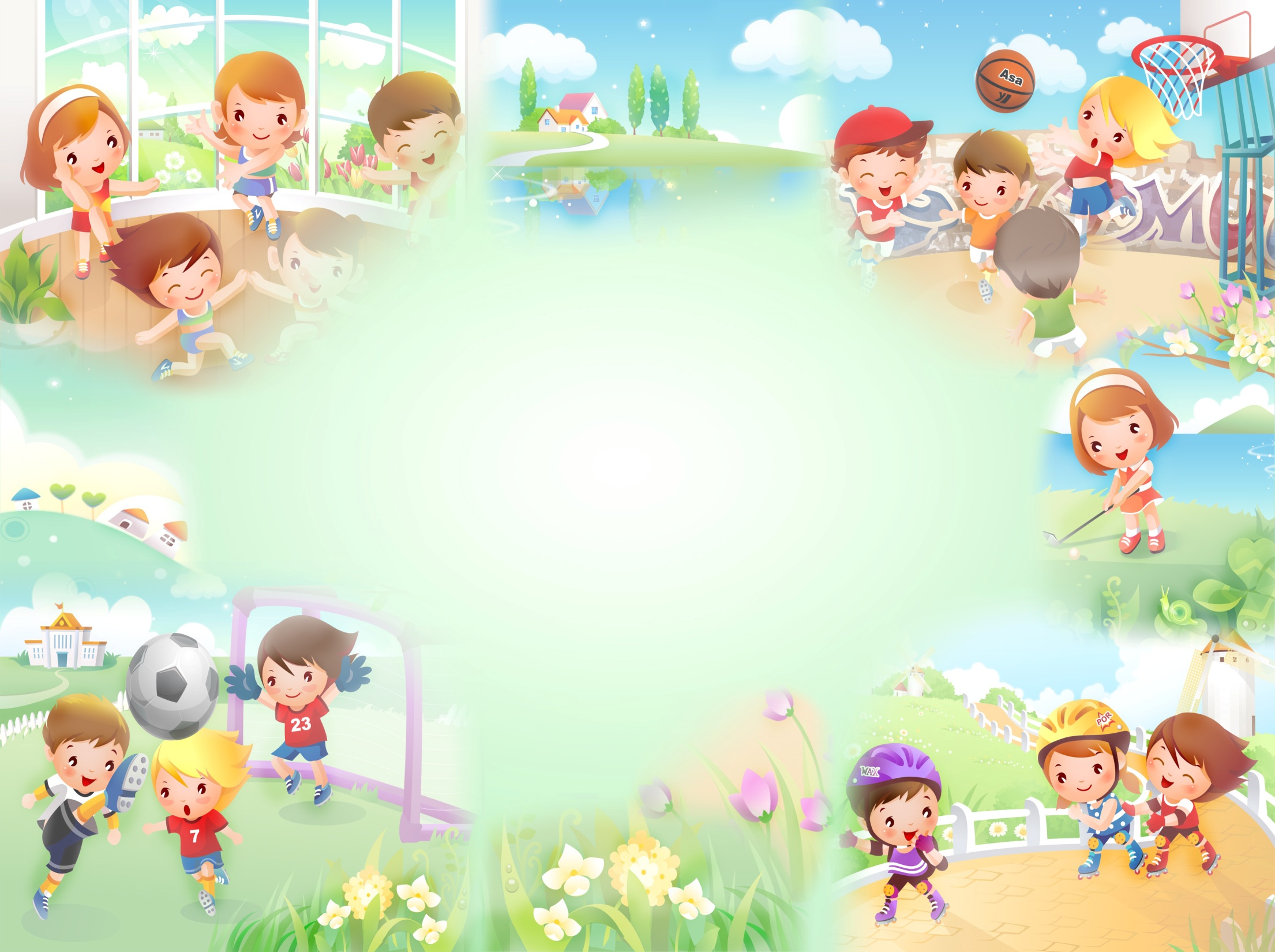 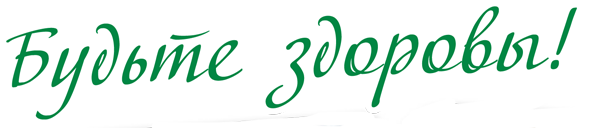 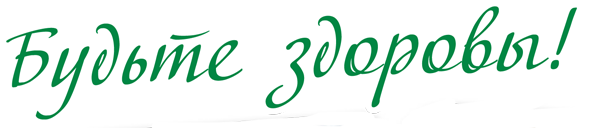